钱欣博士
cqian@acs-i.org
如何通过SciFinder检索科技信息
ACS / Proprietary and Confidential / Do Not Distribute
提纲
无机材料检索
合金，多氧簇金属化合物
金属有机框架(MOF)化合物
聚合物检索
名称，CAS号检索
分子式检索
结构式检索
COF化合物检索
反应案例分享
文献检索
物质的纯化
物质的移除
ACS / Proprietary and Confidential / Do Not Distribute
检索要求：
如何检索这种带上下标和冒号的金属化合物。如CaAlSiN3:Eu2+或者CaAlSiN:Eu（各元素的下标参量任意），Eu有可能有上标也可能没有，冒号处也可能是"/"，比如CaAl2Si10N16:Eu2+
检索包含此类物质的专利信息
ACS / Proprietary and Confidential / Do Not Distribute
分子式检索：Hill排序规则
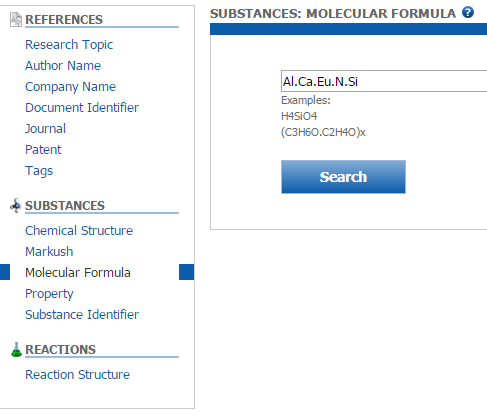 ACS / Proprietary and Confidential / Do Not Distribute
物质结果集：可以按照分子式将物质按照组分比例排序
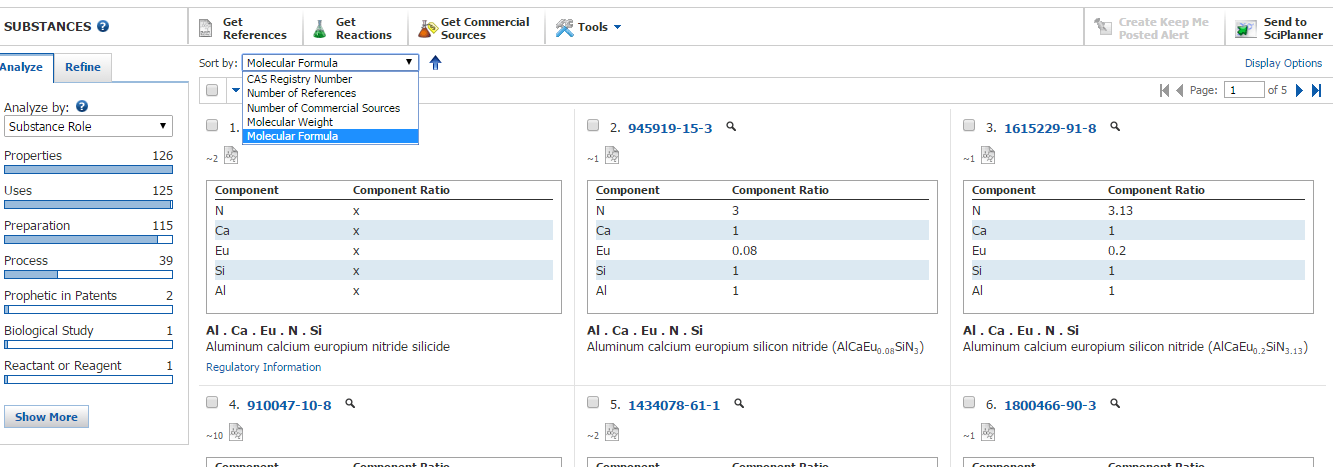 ACS / Proprietary and Confidential / Do Not Distribute
按照Analyze by Substance Role筛选物质
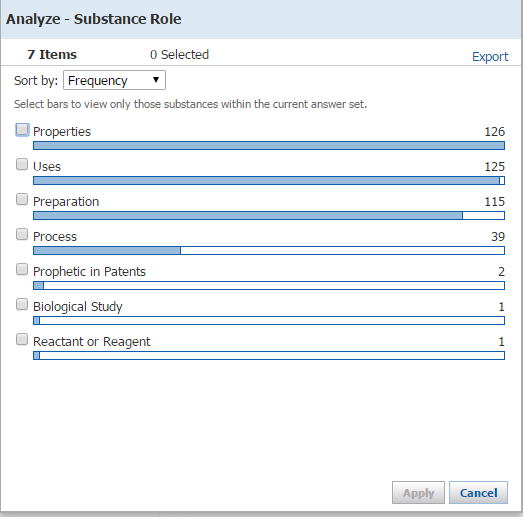 ACS / Proprietary and Confidential / Do Not Distribute
由物质获得文献
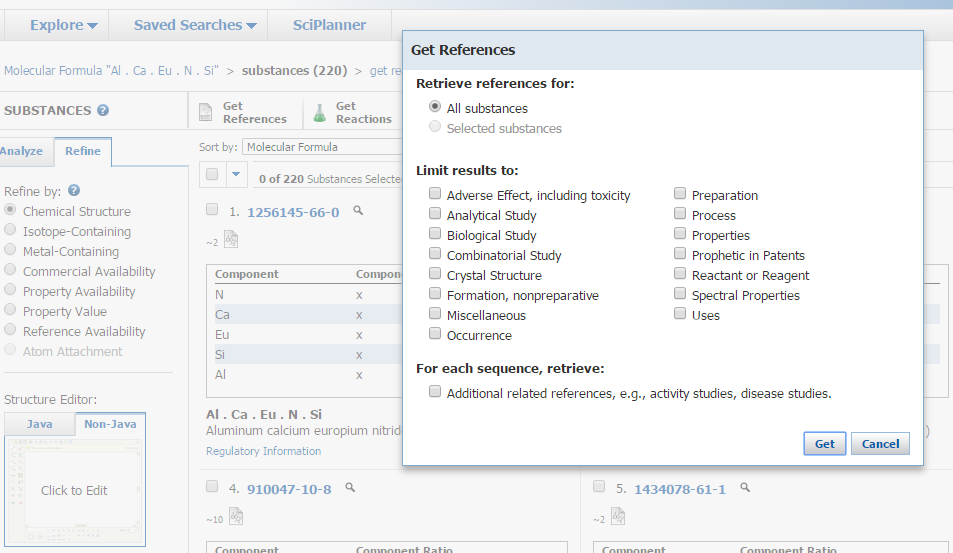 ACS / Proprietary and Confidential / Do Not Distribute
将文献结果集限定为专利
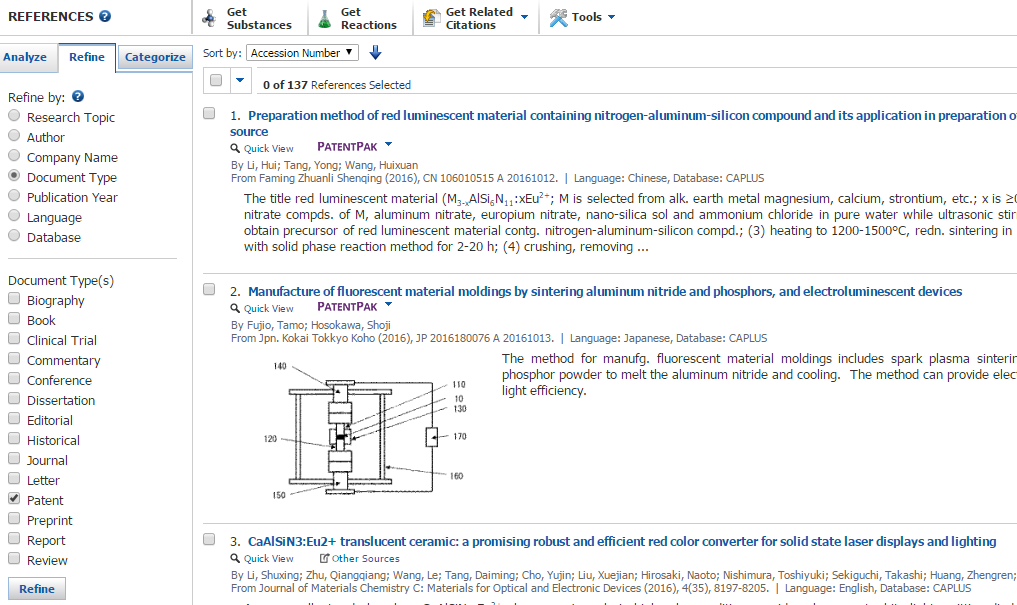 ACS / Proprietary and Confidential / Do Not Distribute
通过专利的被引用次数找到技术领域内的核心专利
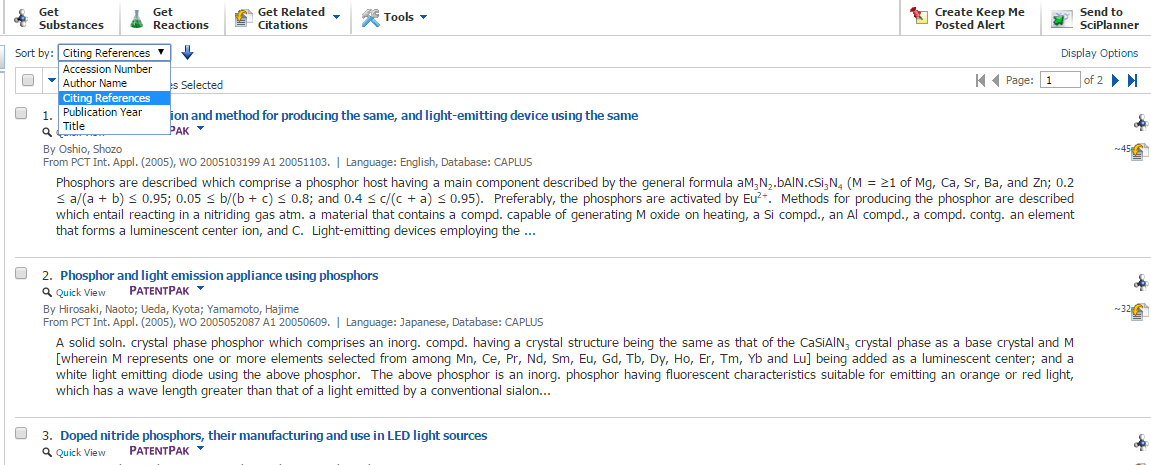 ACS / Proprietary and Confidential / Do Not Distribute
通过Analyze by Index Term获得专利中关键技术点
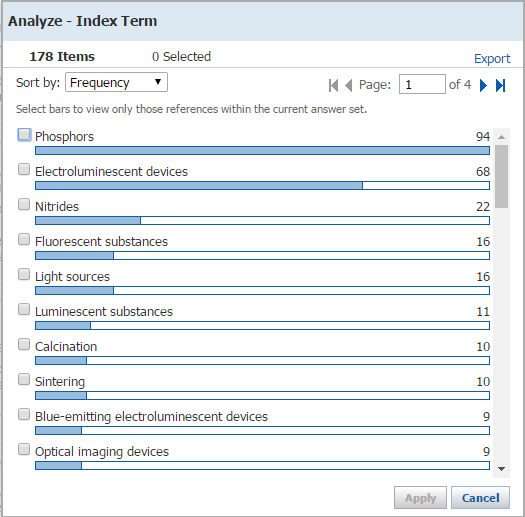 ACS / Proprietary and Confidential / Do Not Distribute
通过Analyze by CA Section Title获得专利技术分布
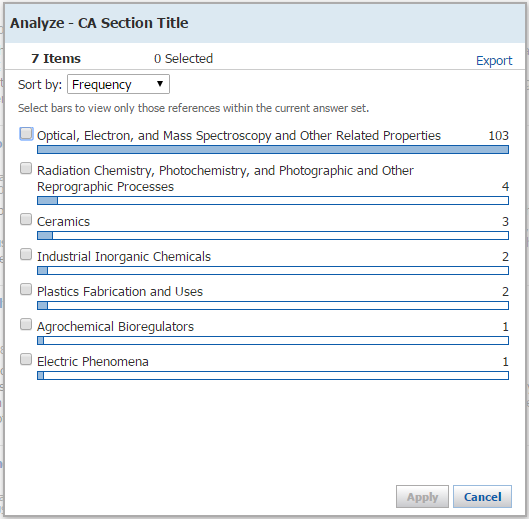 ACS / Proprietary and Confidential / Do Not Distribute
使用Categorize精准定位目标文献
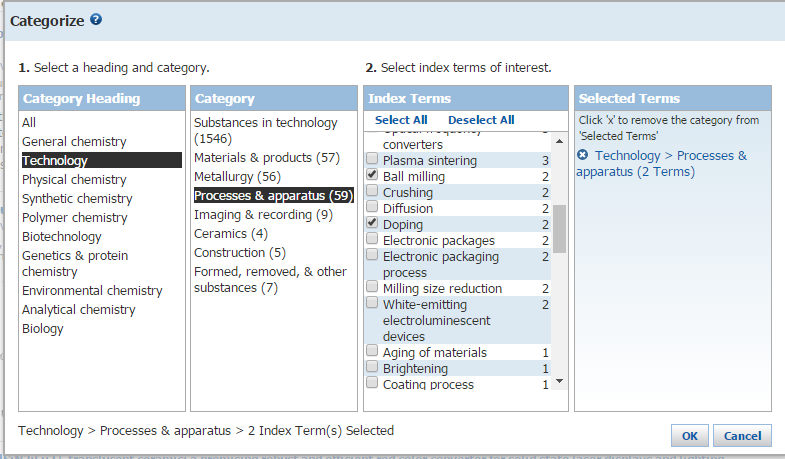 ACS / Proprietary and Confidential / Do Not Distribute
专利信息详情（包括专利法律状态，优先权信息等 ）
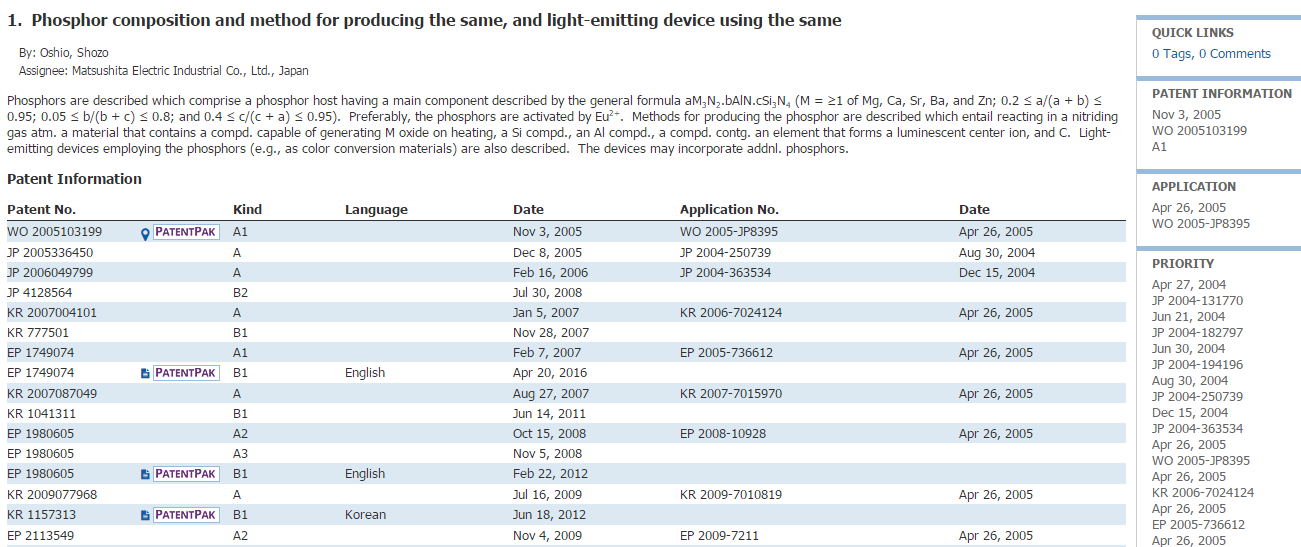 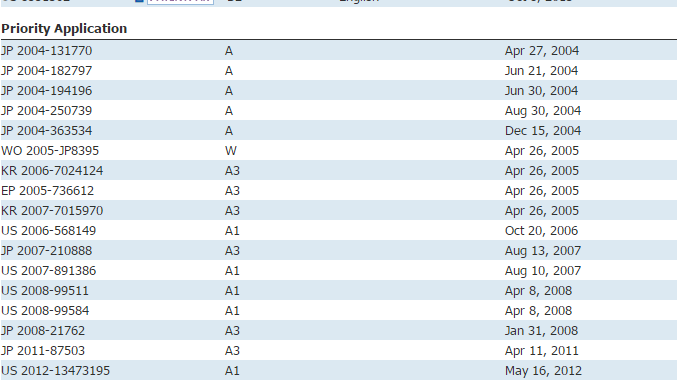 ACS / Proprietary and Confidential / Do Not Distribute
通过SciFinder的人工标引信息快速获得重要的技术术语/物质信息
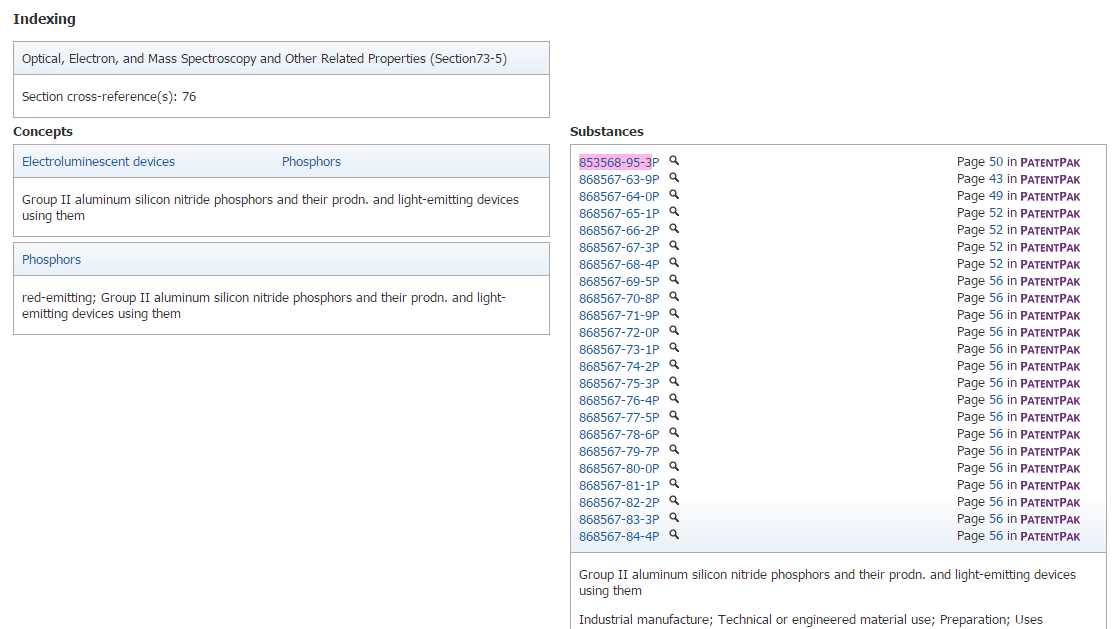 ACS / Proprietary and Confidential / Do Not Distribute
反馈：
…这个方法查的很准确。现在有个小问题，我本来有两篇相关的专利，但是查出来的结果中没有，我又按题名搜索，发现专利是有被收录的。那么我这种漏检情况的问题可能出在什么地方呢？…
1、日本专利JP2003124527中记载（CaAl2Si10N16:Eu2+）
ILLUMINATION UNIT EQUIPPED WITH AT LEAST ONE LED AS LIGHT SOURCE
2、日本专利JP2003206481A中记载（Ca1.5M3Si9N16:Eu2+）
Illumination device with at least one LED as the light source
ACS / Proprietary and Confidential / Do Not Distribute
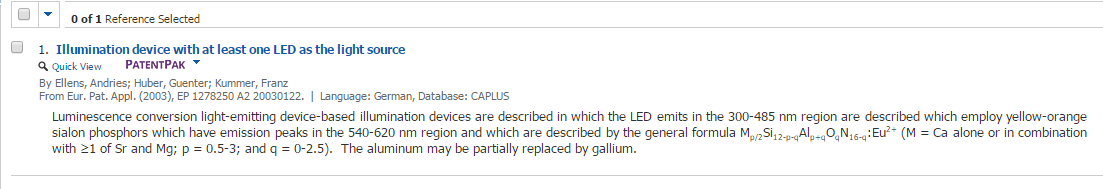 查找JP2003124527专利，SciFinder的确没有标引
（ CaAl2Si10N16:Eu2+ ），但是标引了其母体物质 CaAl2Si10N16，
并标引Substance role为Uses
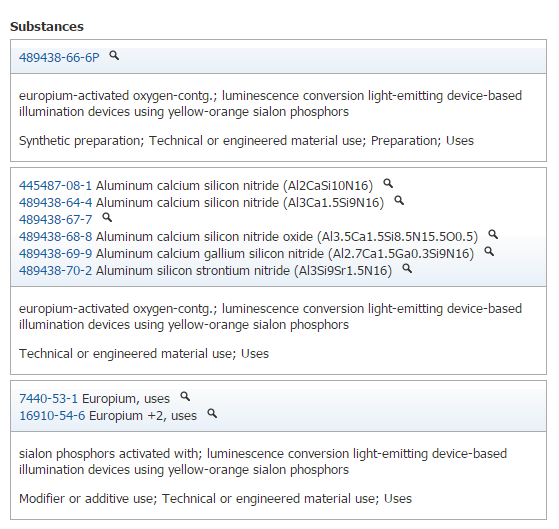 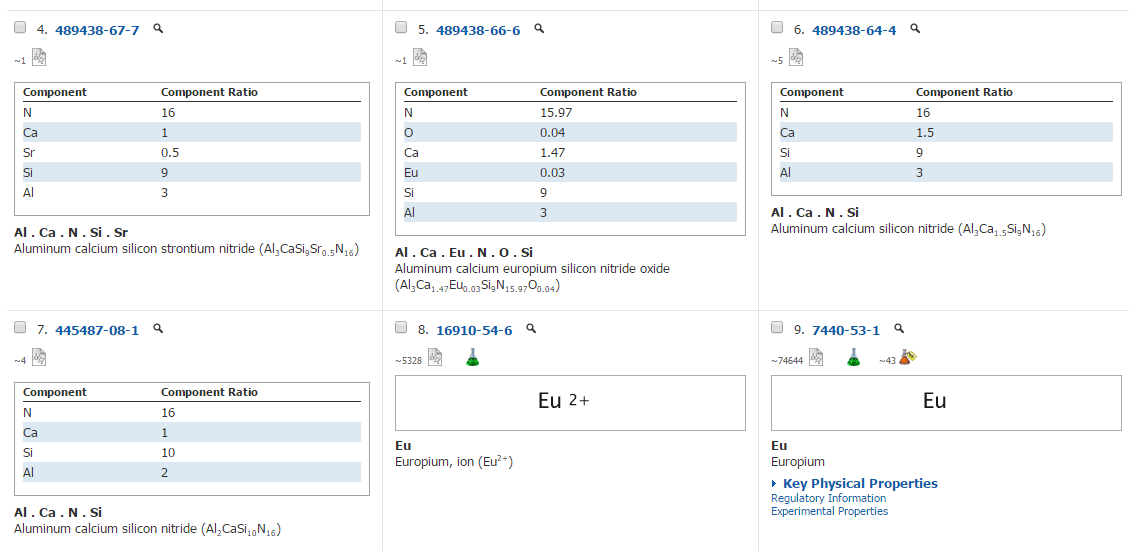 ACS / Proprietary and Confidential / Do Not Distribute
此物质为权利要求中的表格化合物，SciFinder没有全部收录或者标引
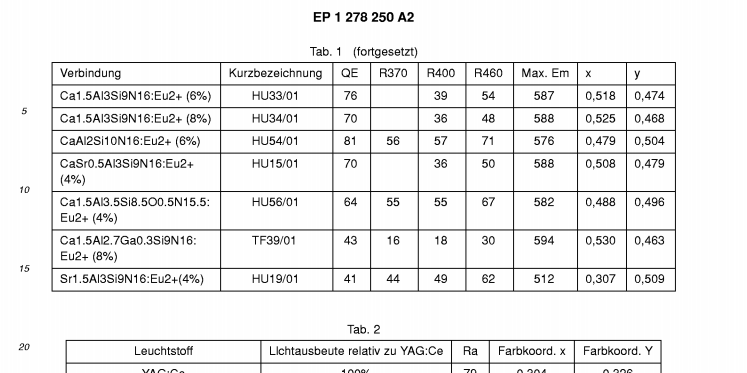 ACS / Proprietary and Confidential / Do Not Distribute
解决方案：
思路一：通过物质检索母体物质（CaAl2Si10N16），由此获得文献，再通过Refine by Research Topic，限定其描述了Eu，从而获得所需专利结果。
思路二：通过物质检索母体物质（CaAl2Si10N16）， 保存为结果集1，然后物质检索Eu，获得的结果集与结果集1取交集，获得所需专利结果。
ACS / Proprietary and Confidential / Do Not Distribute
合金的检索：钴铁锰合金
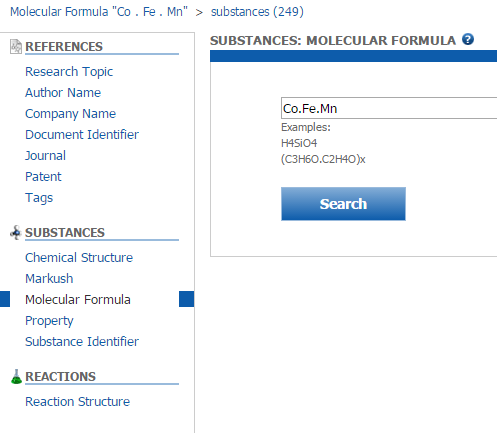 用“.”将不同组分隔开
使用排序功能（可按照第一个组分的成分排序提高检索效率）
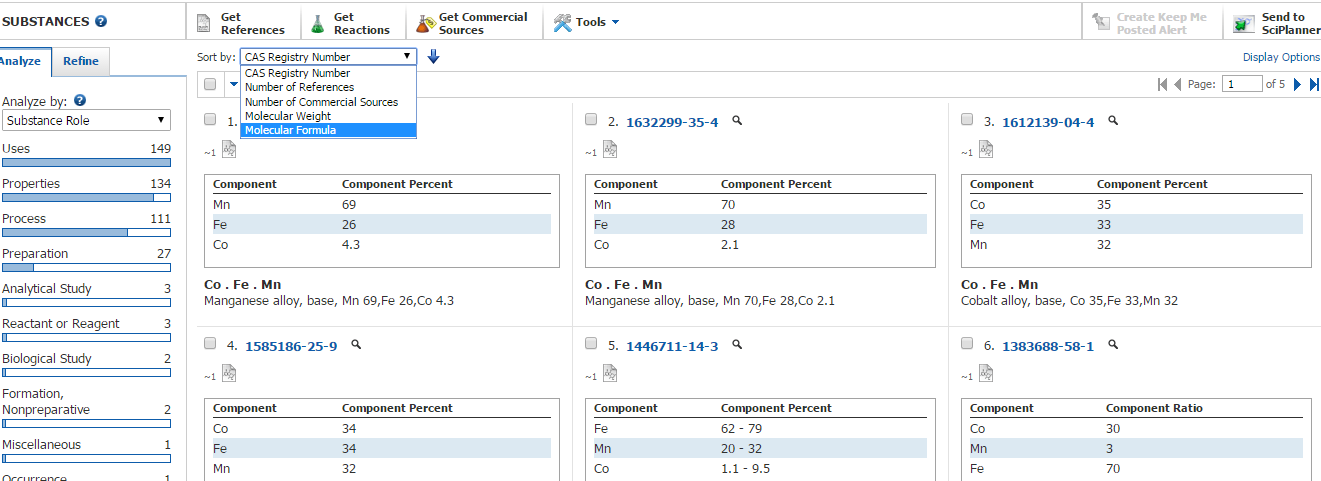 ACS / Proprietary and Confidential / Do Not Distribute
多氧簇金属：七钼酸铵
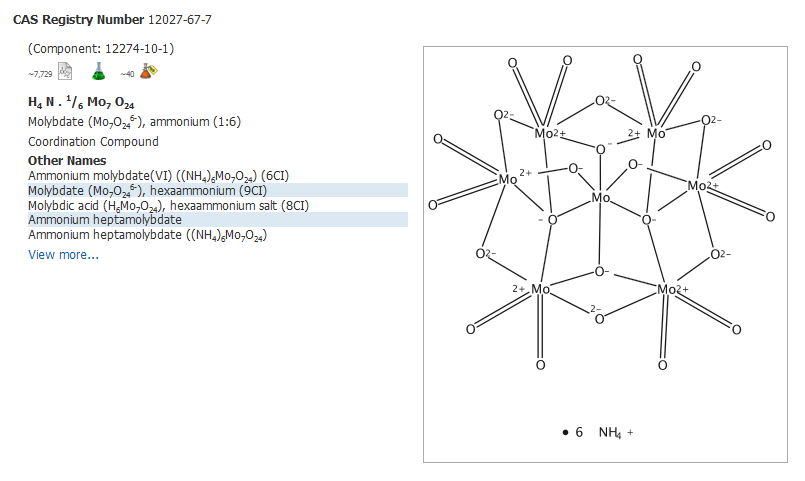 H4 N . 1/6 Mo7 O24
ACS / Proprietary and Confidential / Do Not Distribute
如何查找MOF化合物，以Cu-BTC为例
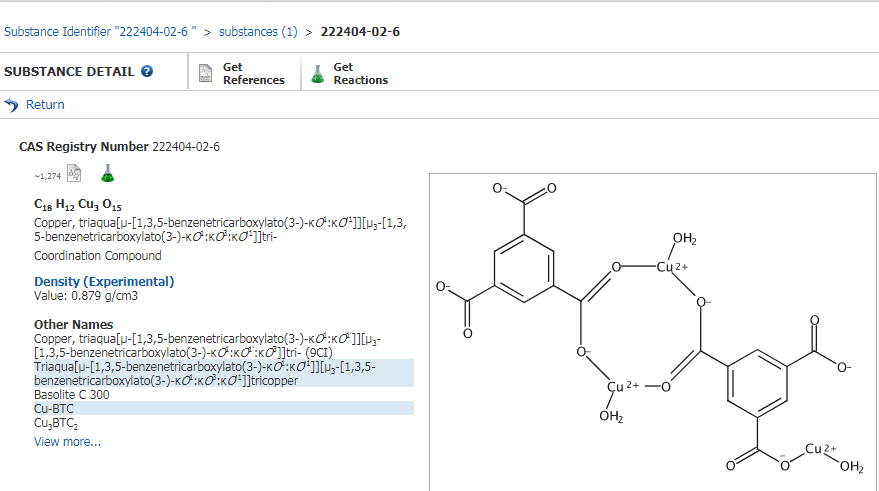 ACS / Proprietary and Confidential / Do Not Distribute
方法1：若已知物质的CAS号码，物质名称，使用Substance Identifier
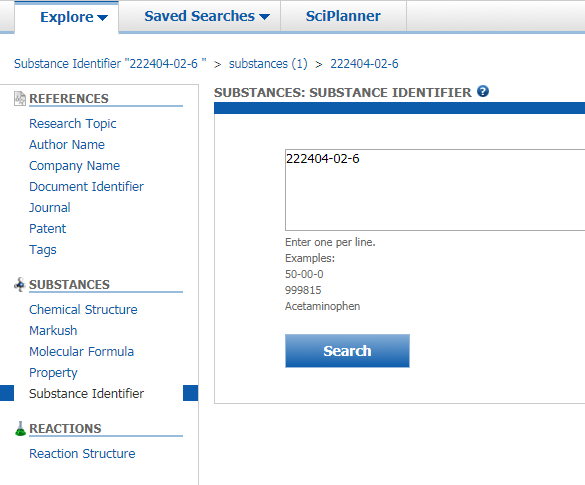 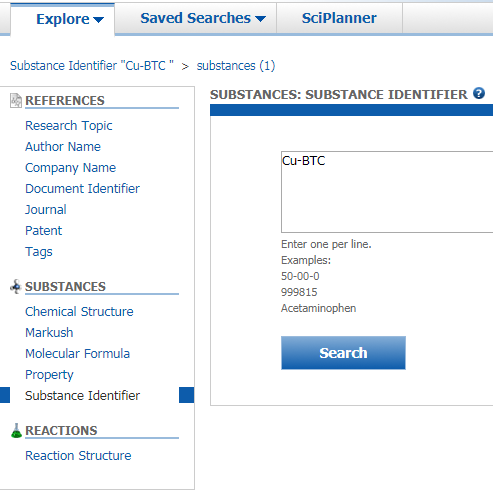 ACS / Proprietary and Confidential / Do Not Distribute
方法2：已知MOF化合物单元分子式，可以使用分子式检索
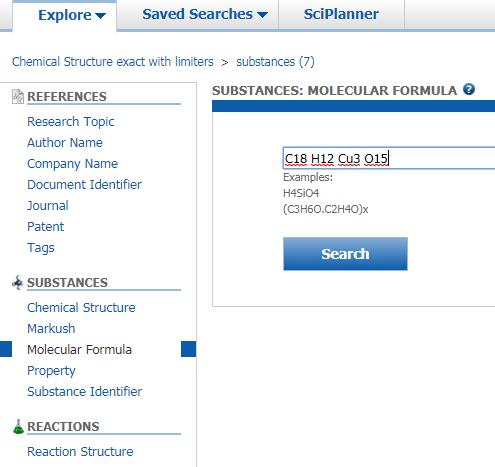 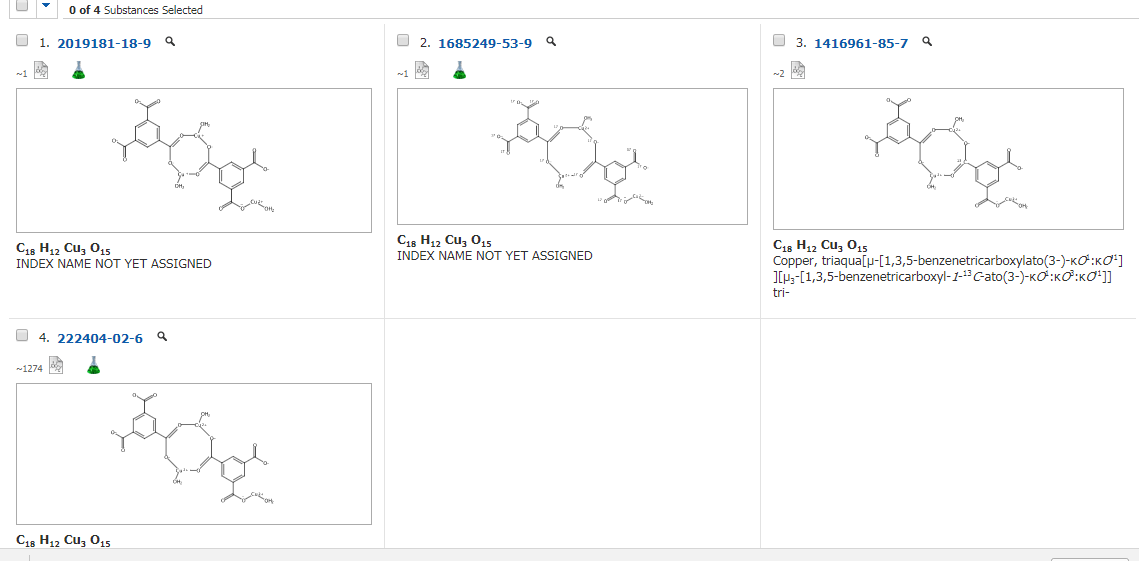 ACS / Proprietary and Confidential / Do Not Distribute
方法3：已知配合物配体，可以先结构检索配体，然后获得相关配合物
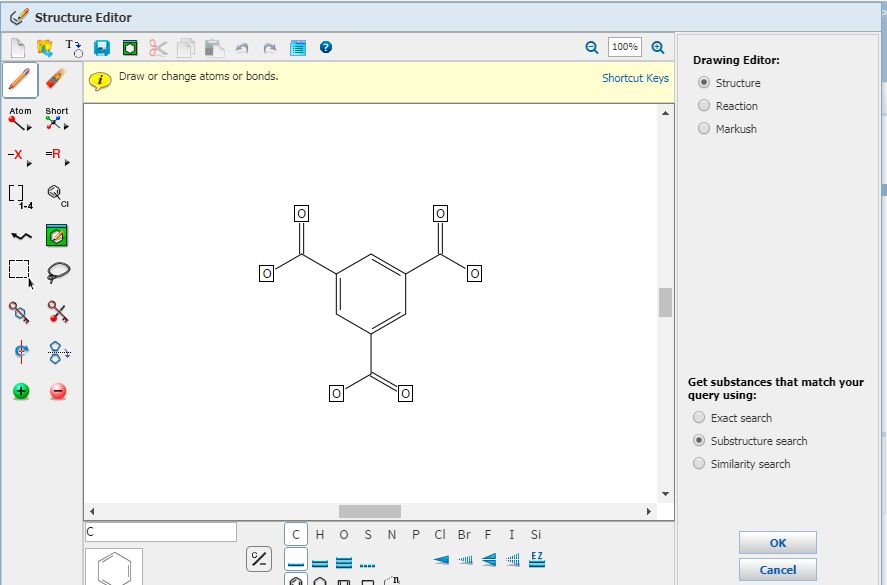 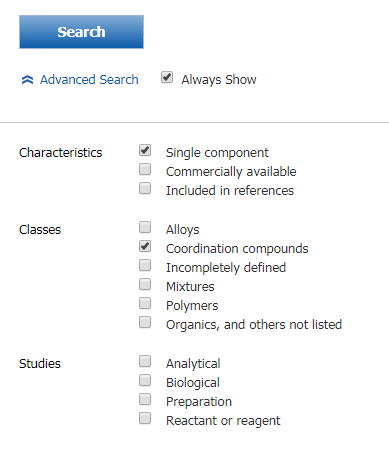 注：此种方法可能结果噪音较多
ACS / Proprietary and Confidential / Do Not Distribute
在结果集中通过Analyze by Elements，选择Cu
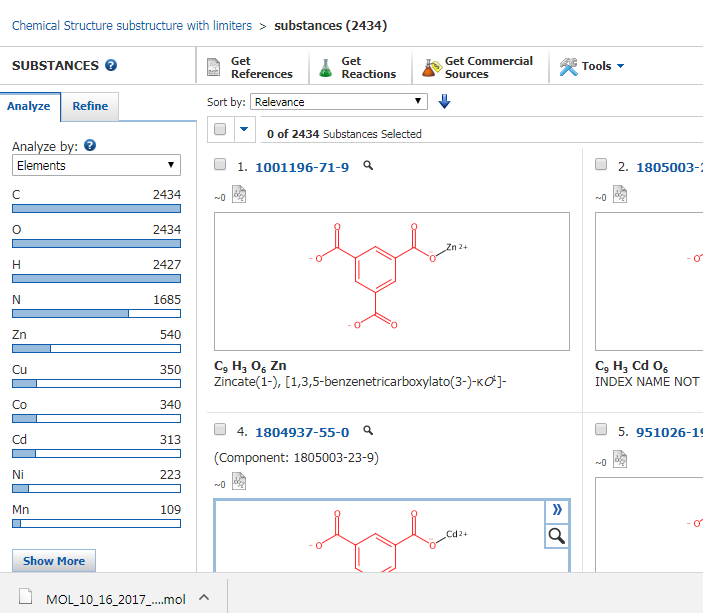 ACS / Proprietary and Confidential / Do Not Distribute
结果会有噪音，可以通过结构等进一步进行筛选
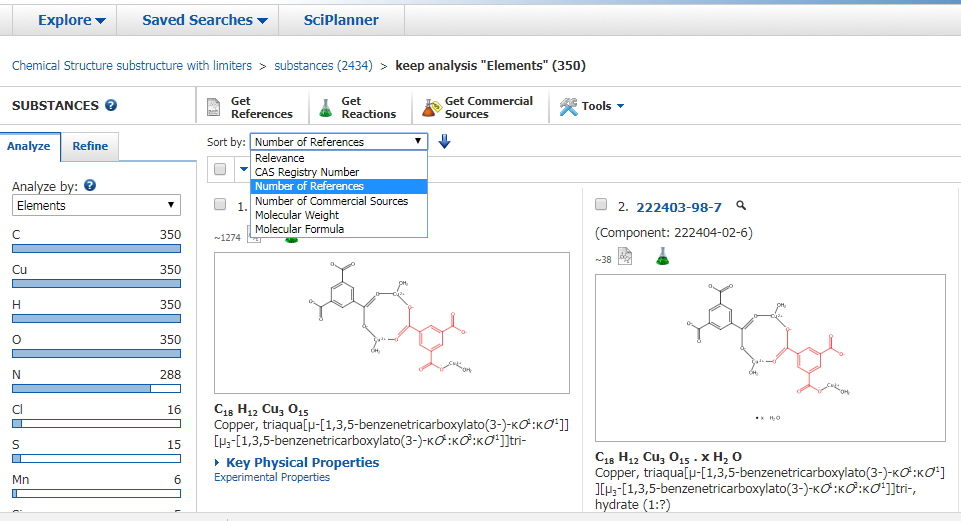 ACS / Proprietary and Confidential / Do Not Distribute
方法4：已知MOF化合物单元结构式，可以绘制完整结构进行检索
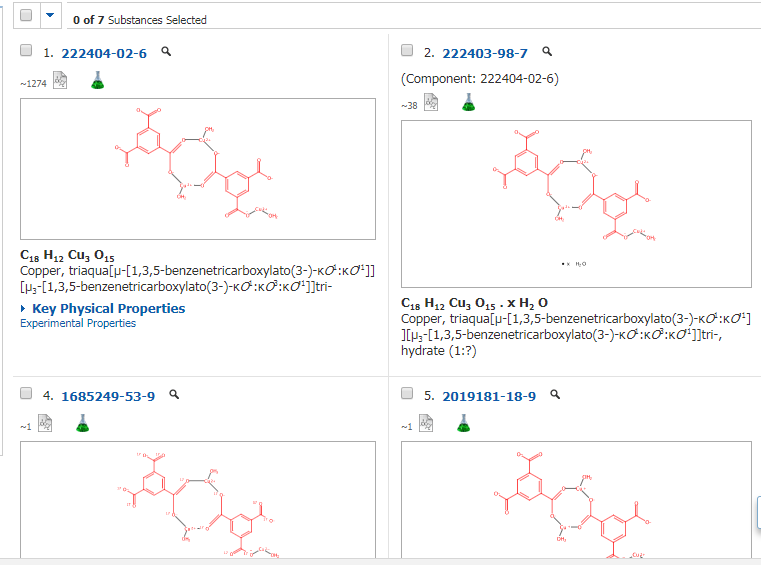 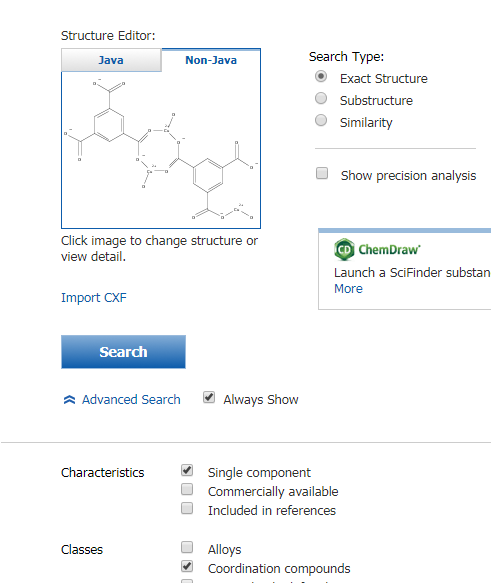 ACS / Proprietary and Confidential / Do Not Distribute
SciFinder中的物质记录
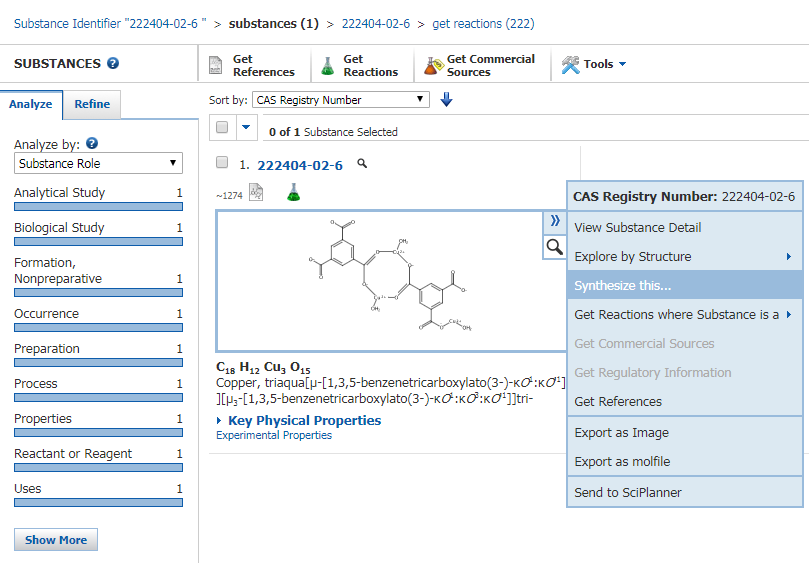 获得其文献、反应和供应商信息
点击CAS号，获得物质信息详情
在SciFinder中，鼠标滑过物质，
即可打开物质标准菜单，
获得与物质相关的所有内容
ACS / Proprietary and Confidential / Do Not Distribute
SciFinder中的物质记录
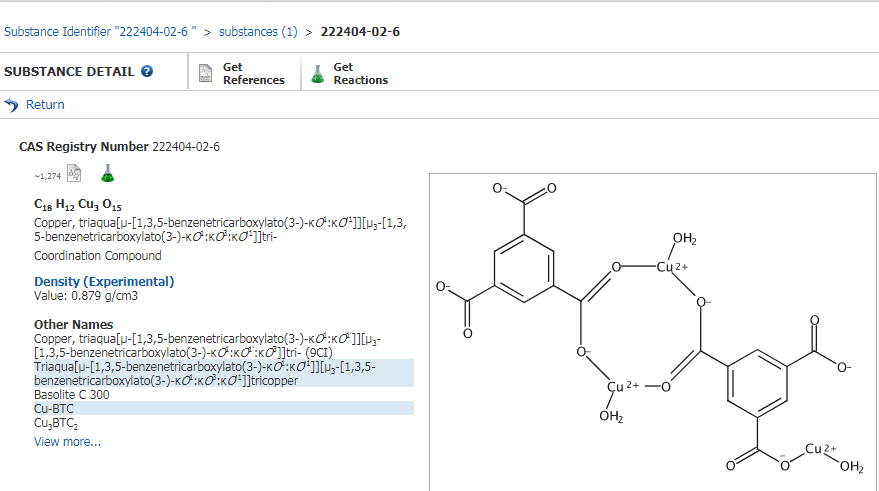 ACS / Proprietary and Confidential / Do Not Distribute
实验数据与实验谱图
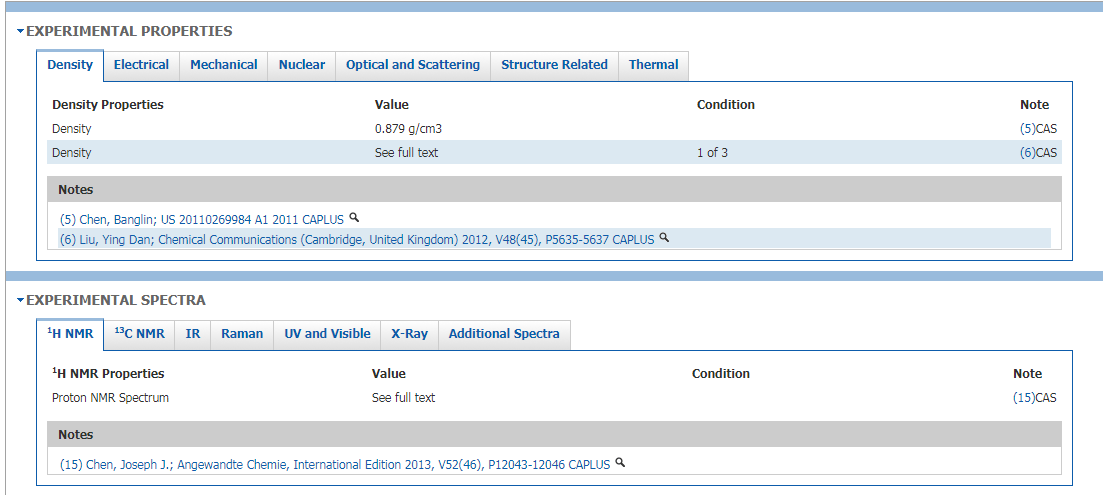 提纲
聚合物结构检索
聚合物分子式检索
如何查找COF化合物
CAS is a division of the American Chemical Society. Copyright 2016 American Chemical Society. All rights reserved.
聚合物检索——结构式检索
案例：检索以下结构作为聚合单体的均聚物信息并对检索结果进行筛选
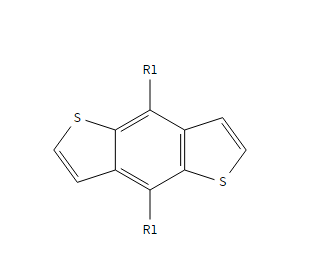 R1 = alkyl chains
CAS is a division of the American Chemical Society. Copyright 2016 American Chemical Society. All rights reserved.
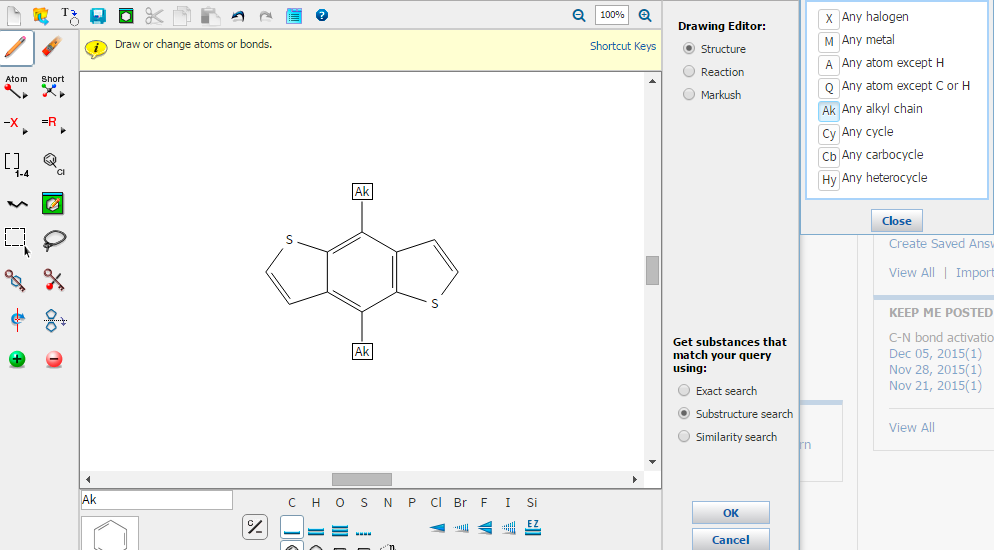 CAS is a division of the American Chemical Society. Copyright 2016 American Chemical Society. All rights reserved.
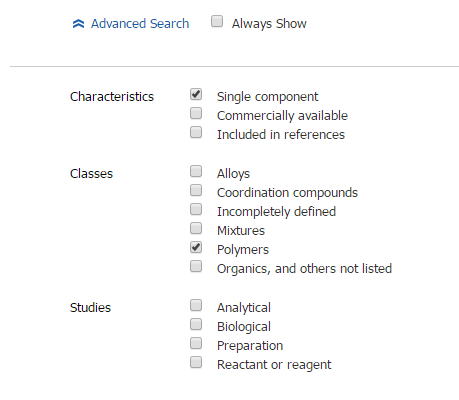 CAS is a division of the American Chemical Society. Copyright 2016 American Chemical Society. All rights reserved.
通过化学结构限定检索结果
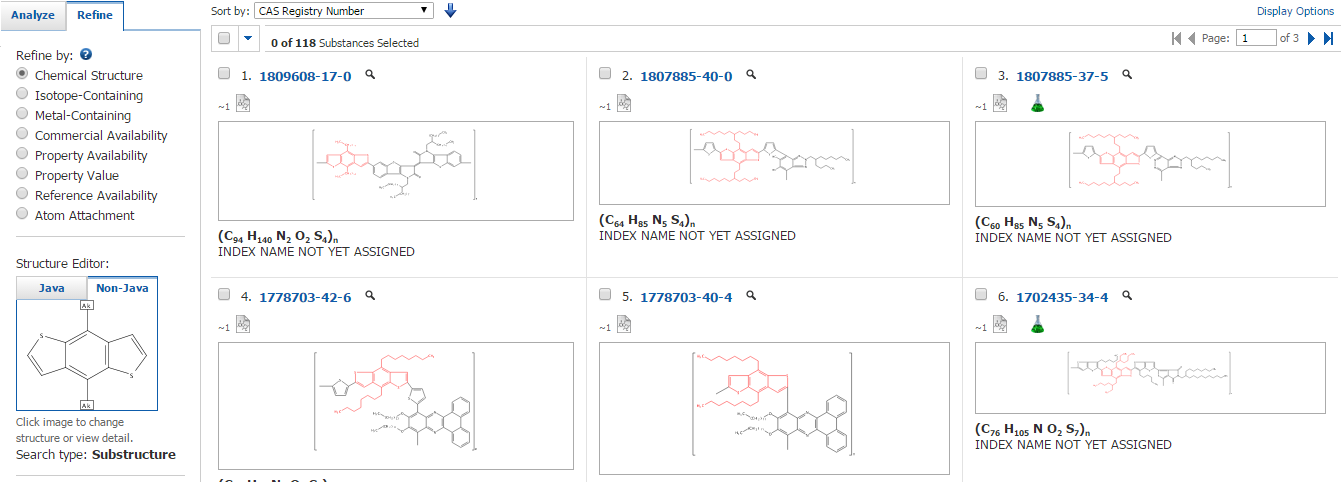 CAS is a division of the American Chemical Society. Copyright 2016 American Chemical Society. All rights reserved.
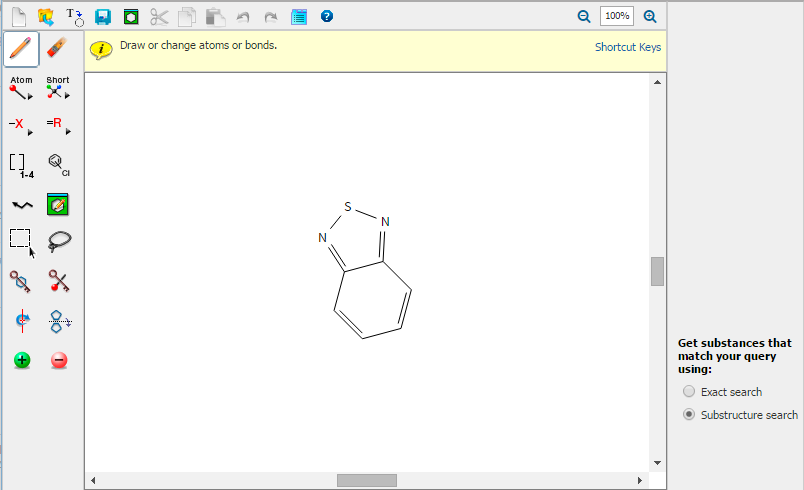 CAS is a division of the American Chemical Society. Copyright 2016 American Chemical Society. All rights reserved.
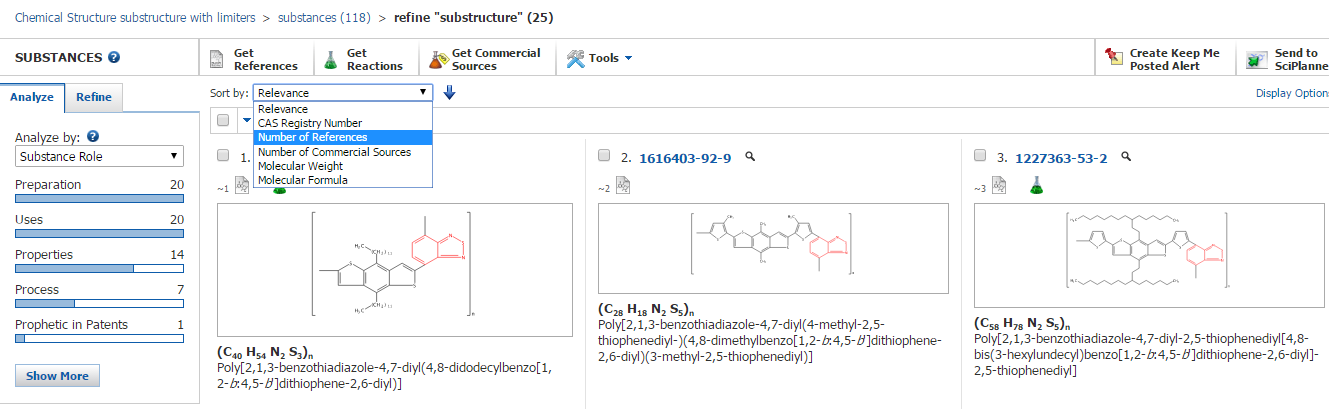 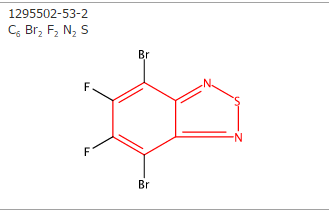 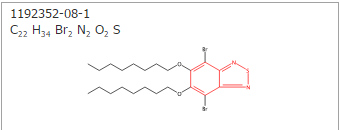 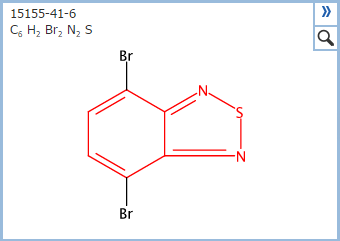 CAS is a division of the American Chemical Society. Copyright 2016 American Chemical Society. All rights reserved.
提纲
聚合物结构检索
聚合物分子式检索
如何查找COF化合物
CAS is a division of the American Chemical Society. Copyright 2016 American Chemical Society. All rights reserved.
聚合物检索——分子式检索
聚合物的分子式表现形式
分子式中带有括号
括号外为n，嵌段聚合物（有首尾端或无首尾段都可）
 有端基嵌段聚合物分子式：(C6H10O2)n C3H4O2
 无端基嵌段聚合物分子式：（C12 H12 O4)n
括号外为x，对于均聚物和共聚物，将以单体进行标引，聚合度不影响标引
共聚物：(C2 H4 . C2 F4)x
均聚物：(C2H4)x
CAS is a division of the American Chemical Society. Copyright 2016 American Chemical Society. All rights reserved.
(C2 H4 . C2 F4)x——SciFinder检索结果
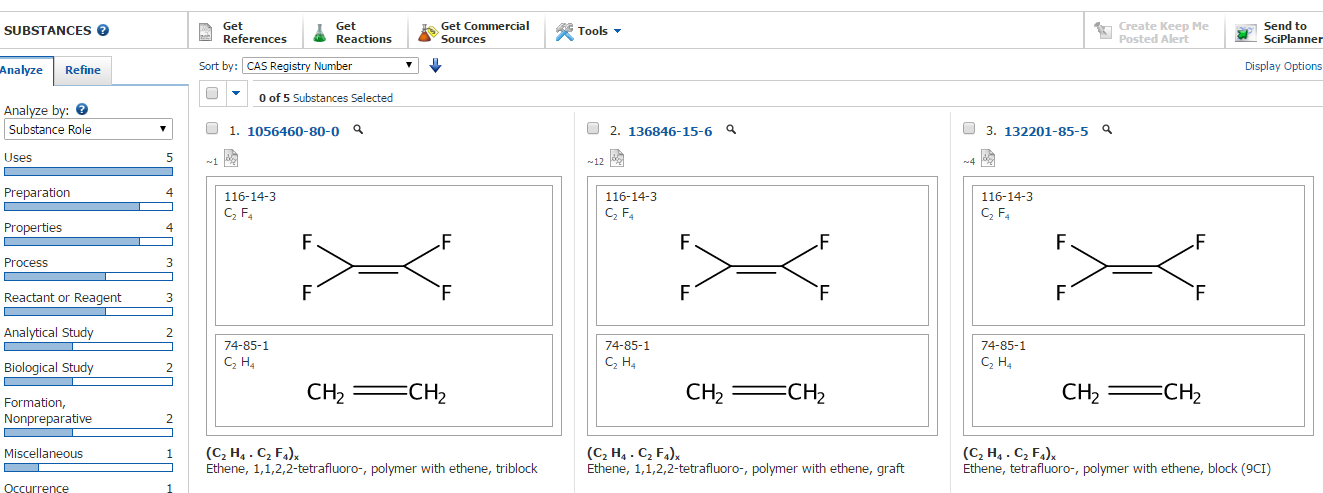 CAS is a division of the American Chemical Society. Copyright 2016 American Chemical Society. All rights reserved.
(C12 H12 O4)n——SciFinder检索结果
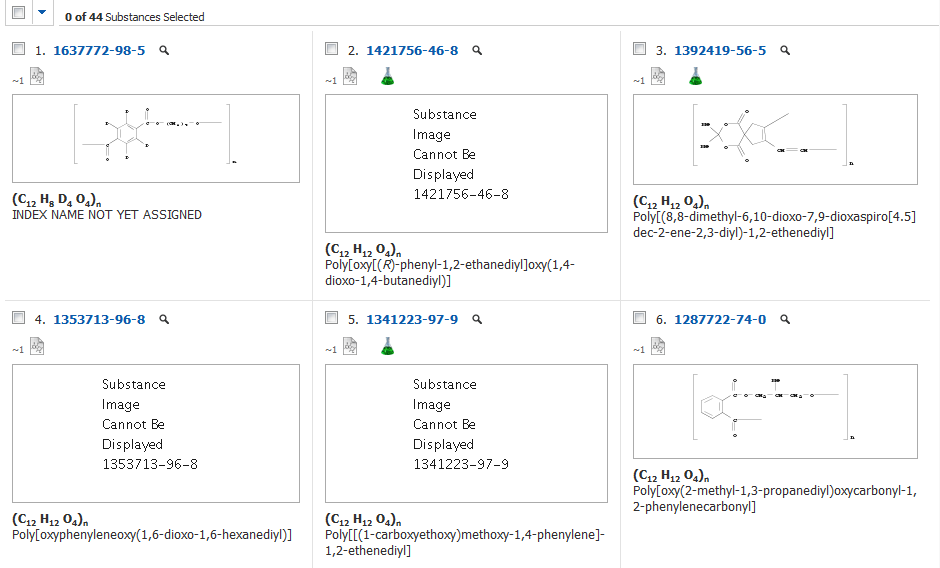 CAS is a division of the American Chemical Society. Copyright 2016 American Chemical Society. All rights reserved.
用结构限定
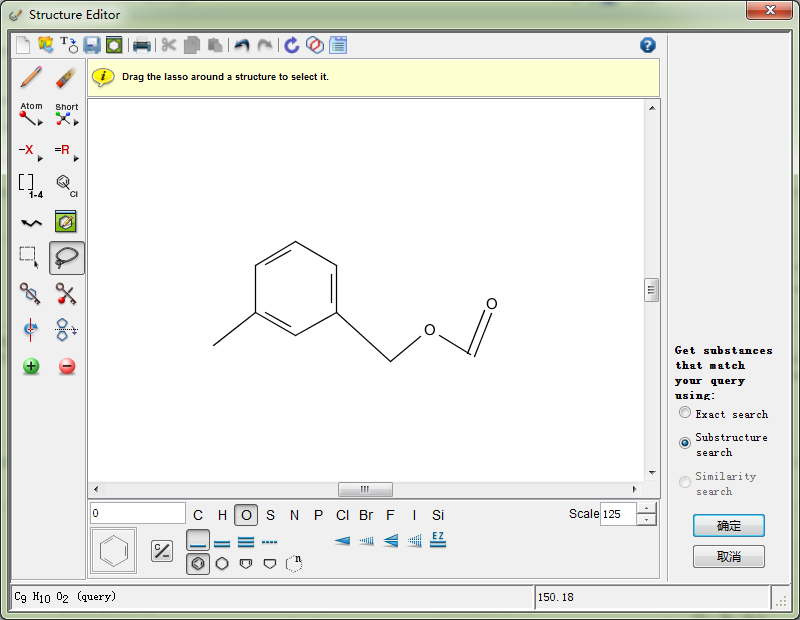 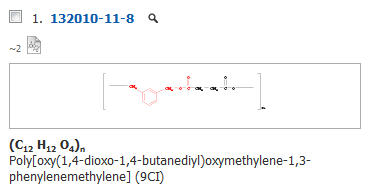 CAS is a division of the American Chemical Society. Copyright 2016 American Chemical Society. All rights reserved.
提纲
聚合物结构检索
聚合物分子式检索
如何查找COF化合物
CAS is a division of the American Chemical Society. Copyright 2016 American Chemical Society. All rights reserved.
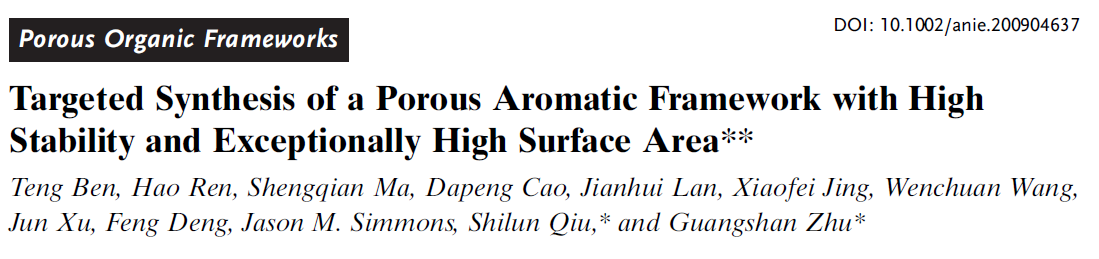 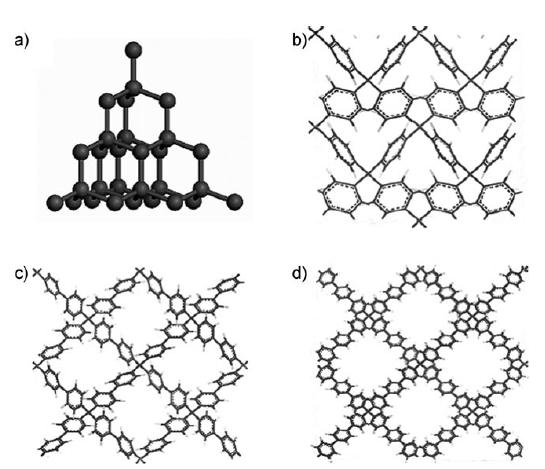 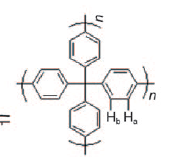 CAS is a division of the American Chemical Society.                 Copyright 2016 American Chemical Society. All rights reserved.
查找COF化合物
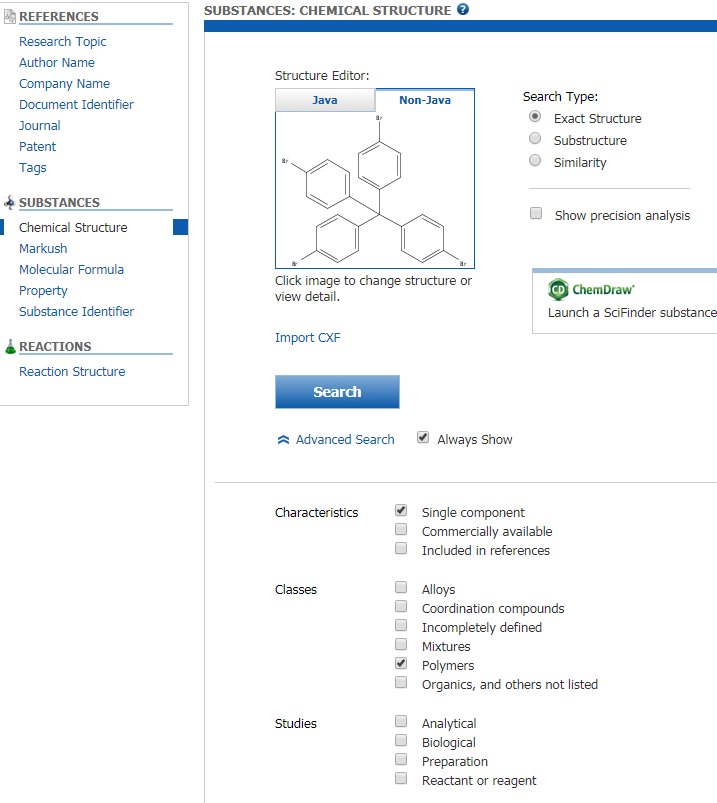 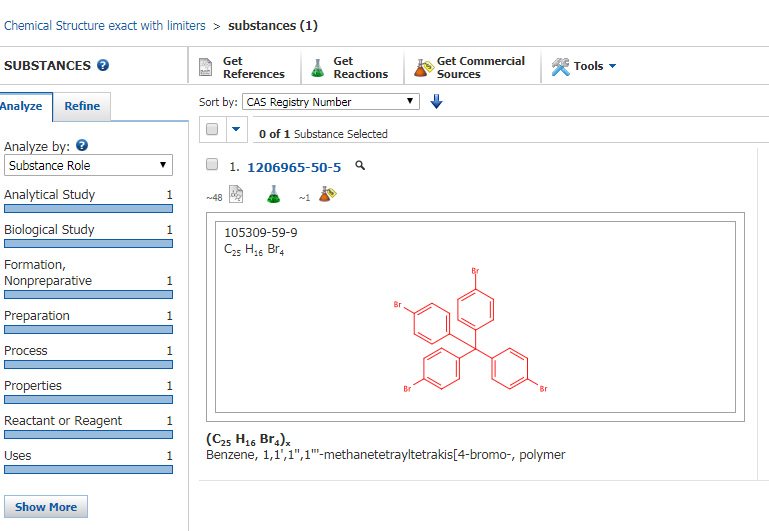 CAS is a division of the American Chemical Society.                 Copyright 2016 American Chemical Society. All rights reserved.
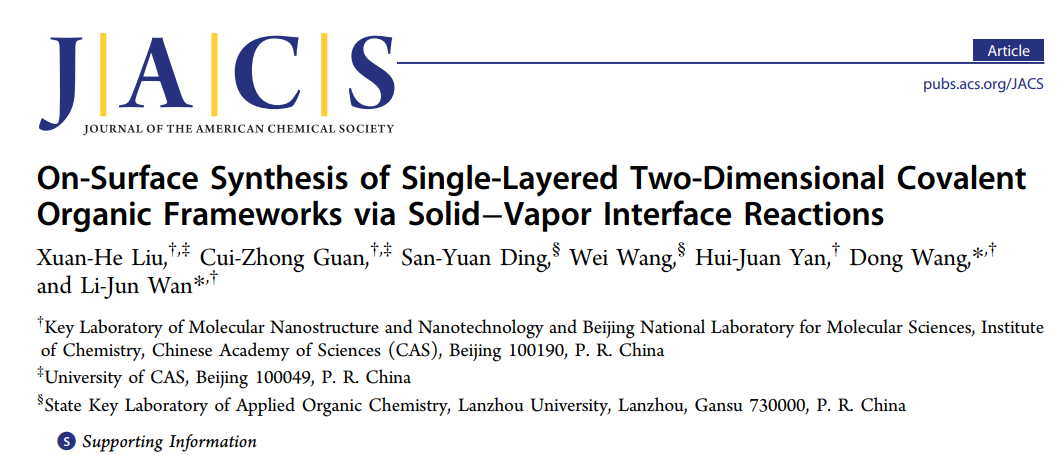 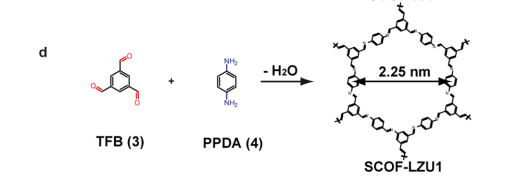 CAS is a division of the American Chemical Society.                 Copyright 2016 American Chemical Society. All rights reserved.
查找COF化合物
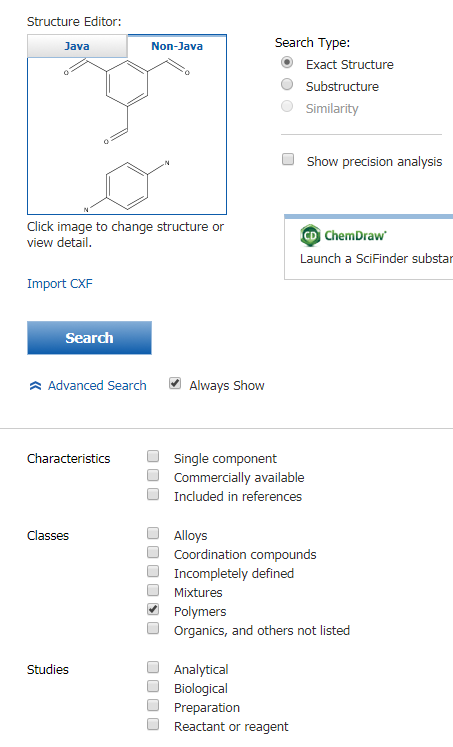 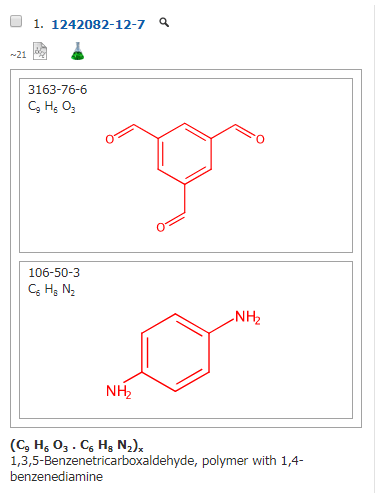 提纲
反应案例分享：
溴代杂芳环与炔烃的 Sonogashira偶联反应检索
胺类化合物脱保护反应
片段结构的化学选择性反应
检索某物质作为试剂的反应
ACS / Proprietary and Confidential / Do Not Distribute
溴代杂芳环与炔烃的 Sonogashira偶联反应检索
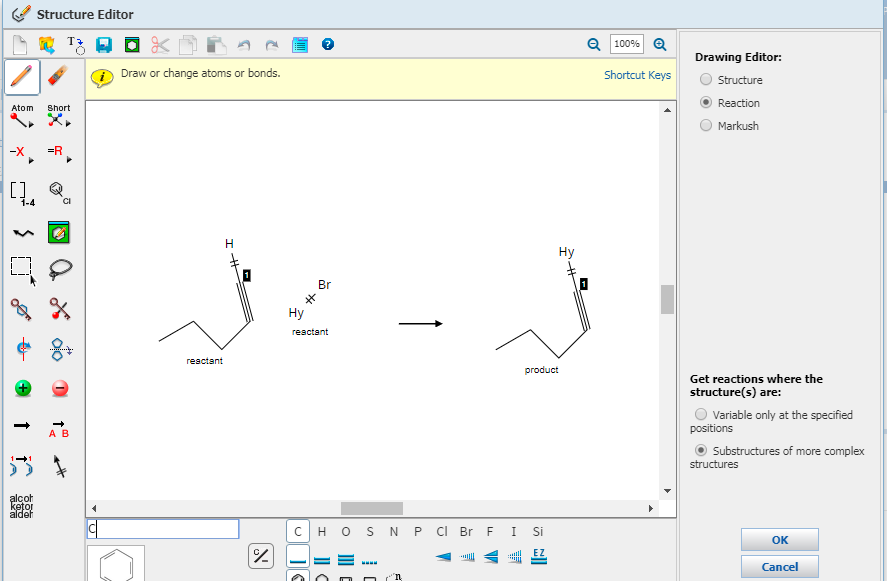 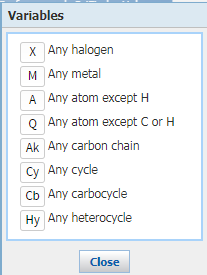 检索过程：（1）绘制反应结构式，杂环用-X中的Hy表示即可
ACS / Proprietary and Confidential / Do Not Distribute
在反应结果集中选择group by transformation
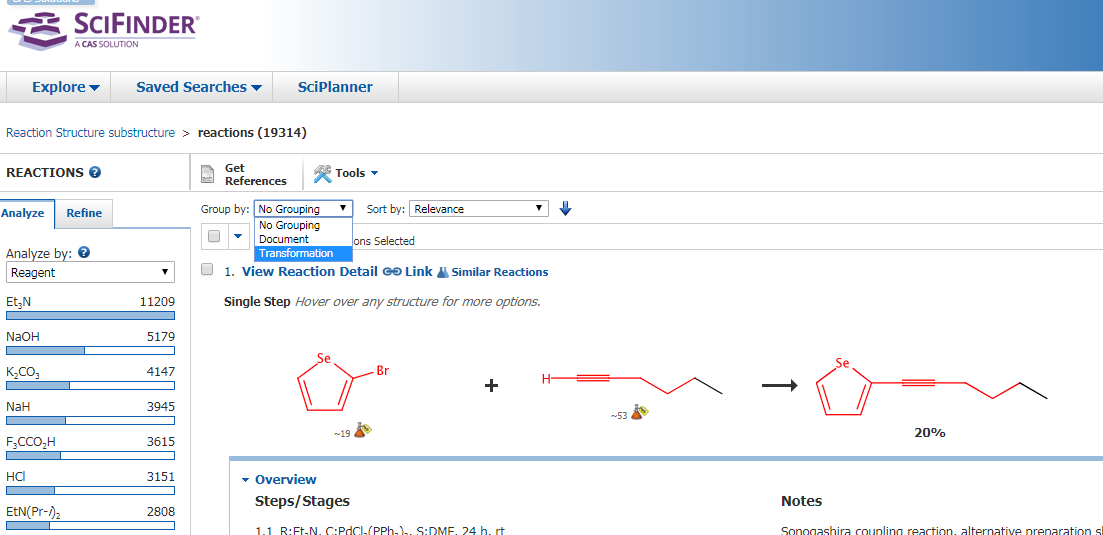 ACS / Proprietary and Confidential / Do Not Distribute
根据需求，选择相应的反应类型（如，aryl-alkyne sonogashira偶联）
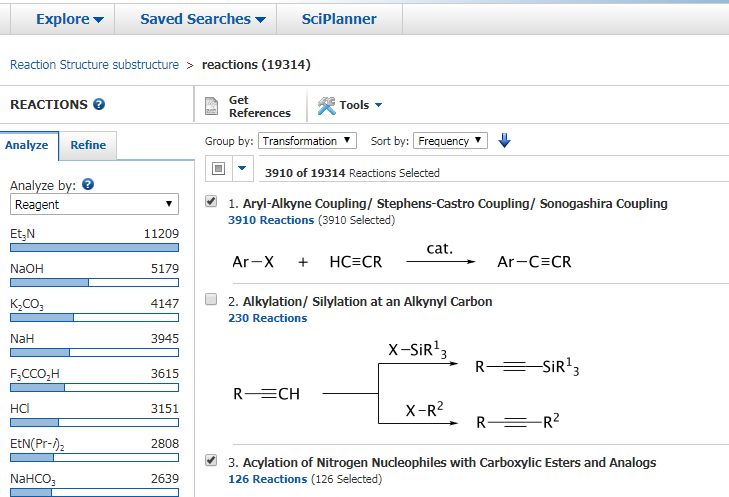 ACS / Proprietary and Confidential / Do Not Distribute
获得全面、准确的反应（3910条）
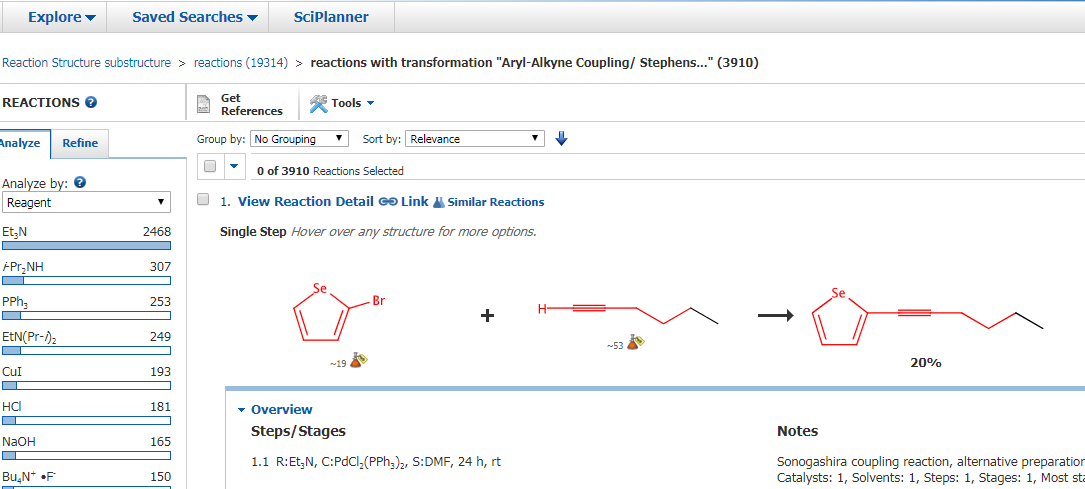 ACS / Proprietary and Confidential / Do Not Distribute
如何检索N上有任意取代基的苯胺的一步脱除，生成苯胺的反应？
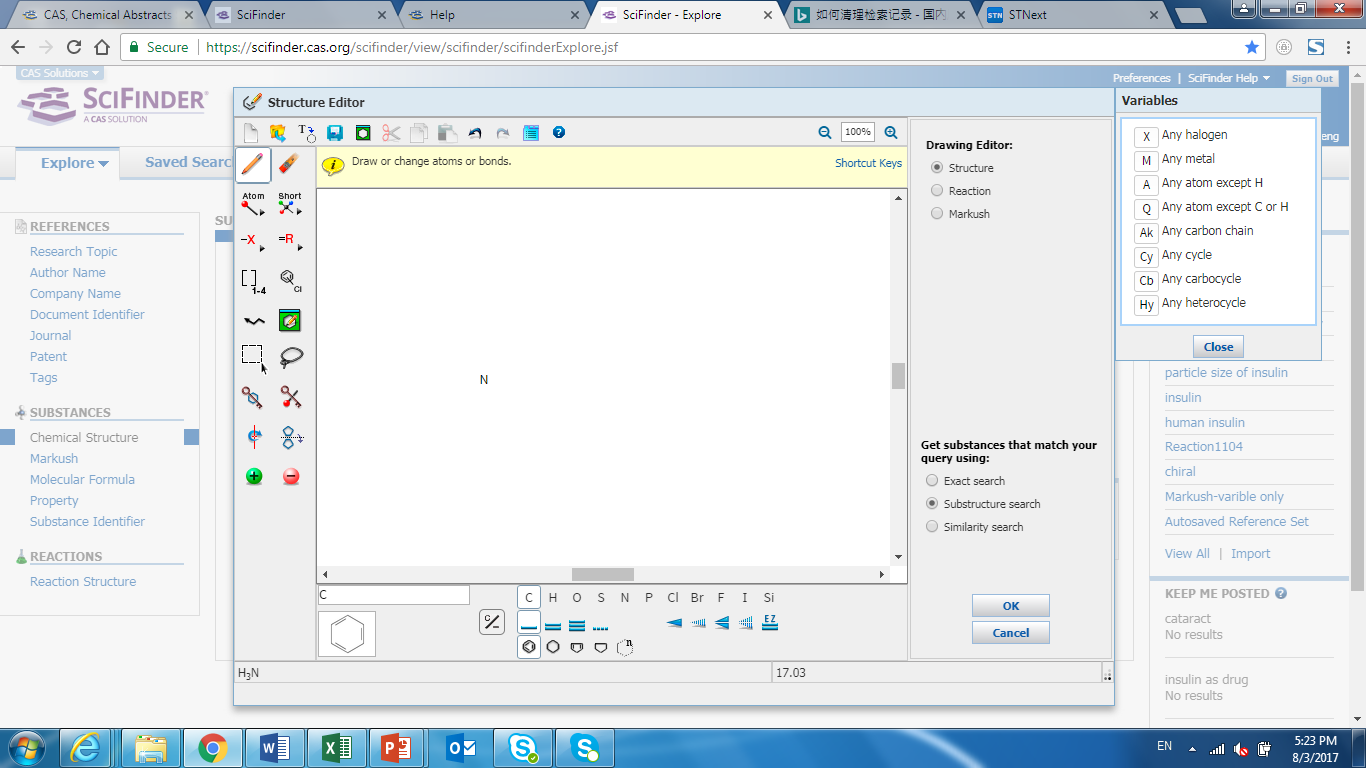 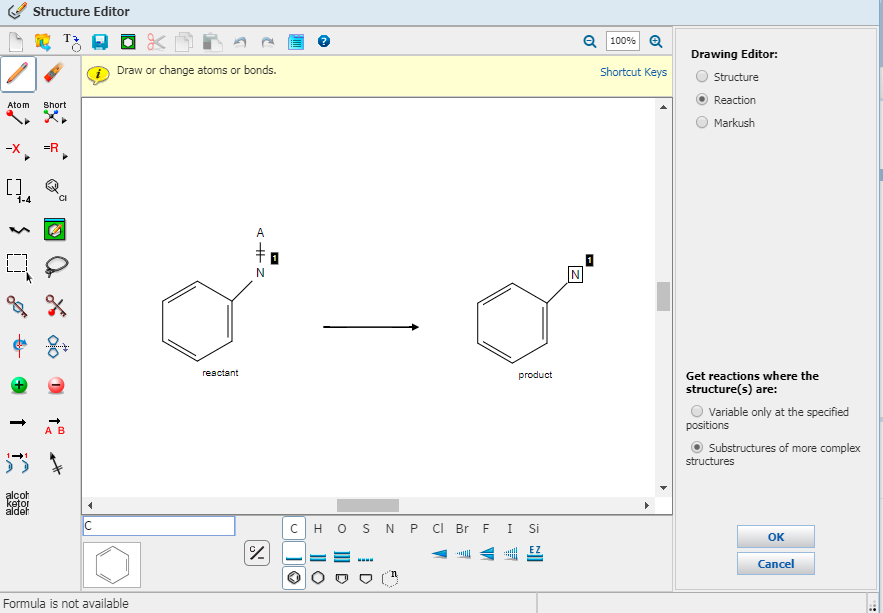 ACS / Proprietary and Confidential / Do Not Distribute
获得反应，并限定反应步骤为1步反应。得到如下反应结果
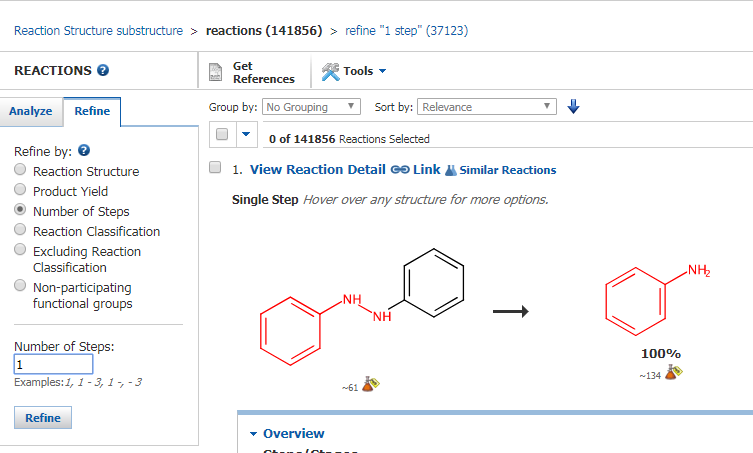 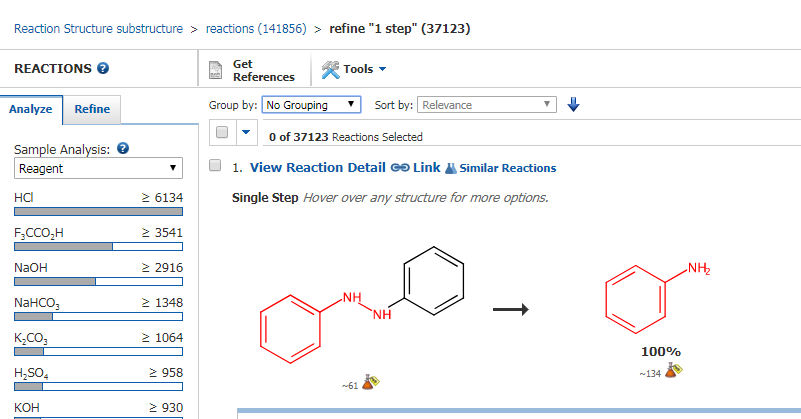 ACS / Proprietary and Confidential / Do Not Distribute
点击Group by Transformation, 查看这些反应所涉及的反应类型分类，并选择所需的反应。如下图所示
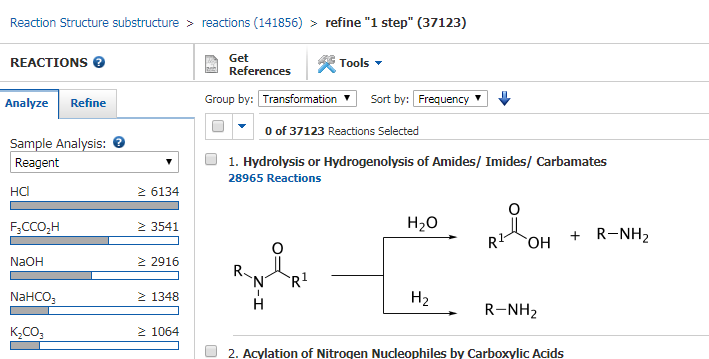 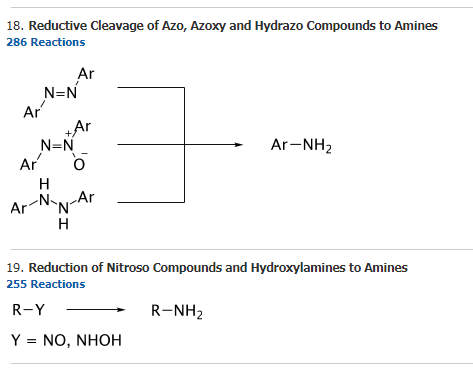 ACS / Proprietary and Confidential / Do Not Distribute
反应检索问题如下：
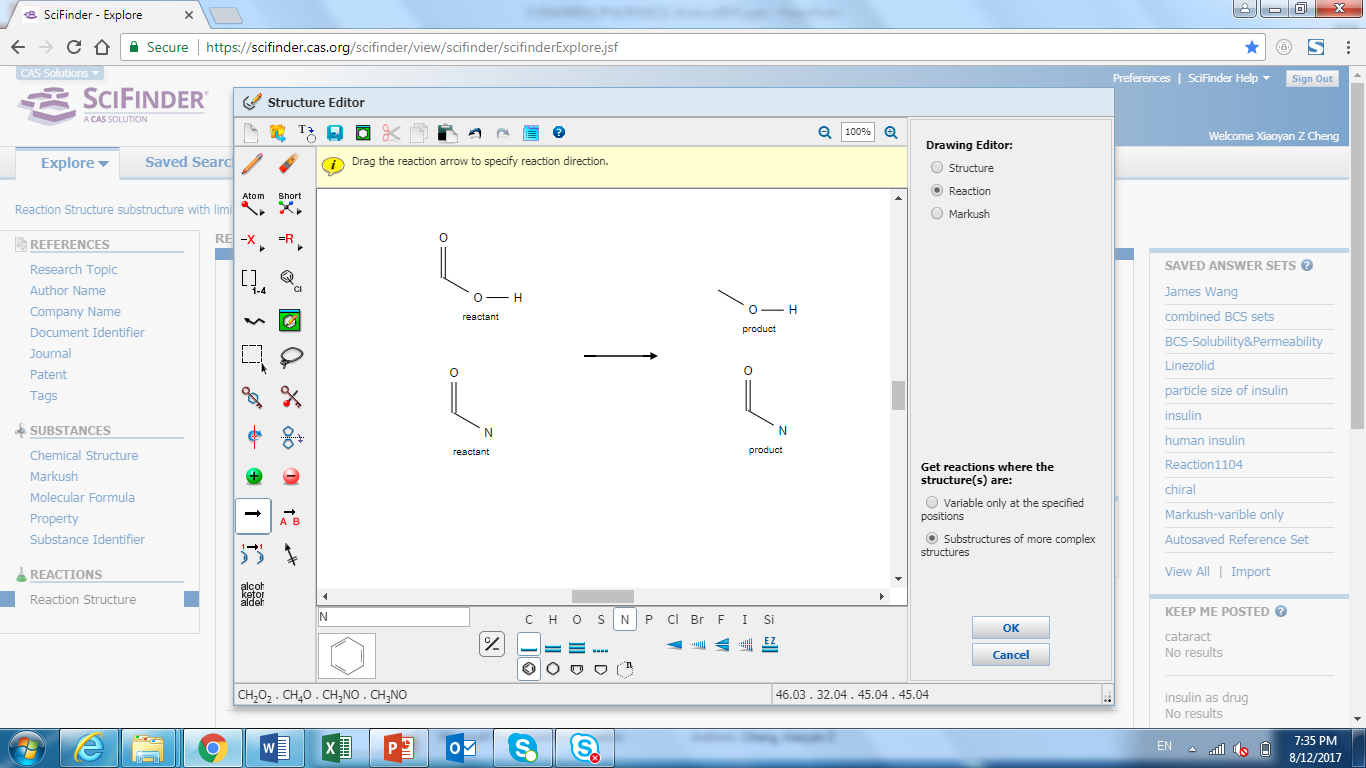 检索要求：
反应物中含有羧基和酰胺基团；
反应物种的羧基被还原为产物中的羟基；
反应物中的酰胺基在反应后没有发生变化。
分析：
此检索要求属于片段结构的化学选择性反应检索。
使用标亮的工具，绘制如下反应式，进行亚结构反应检索
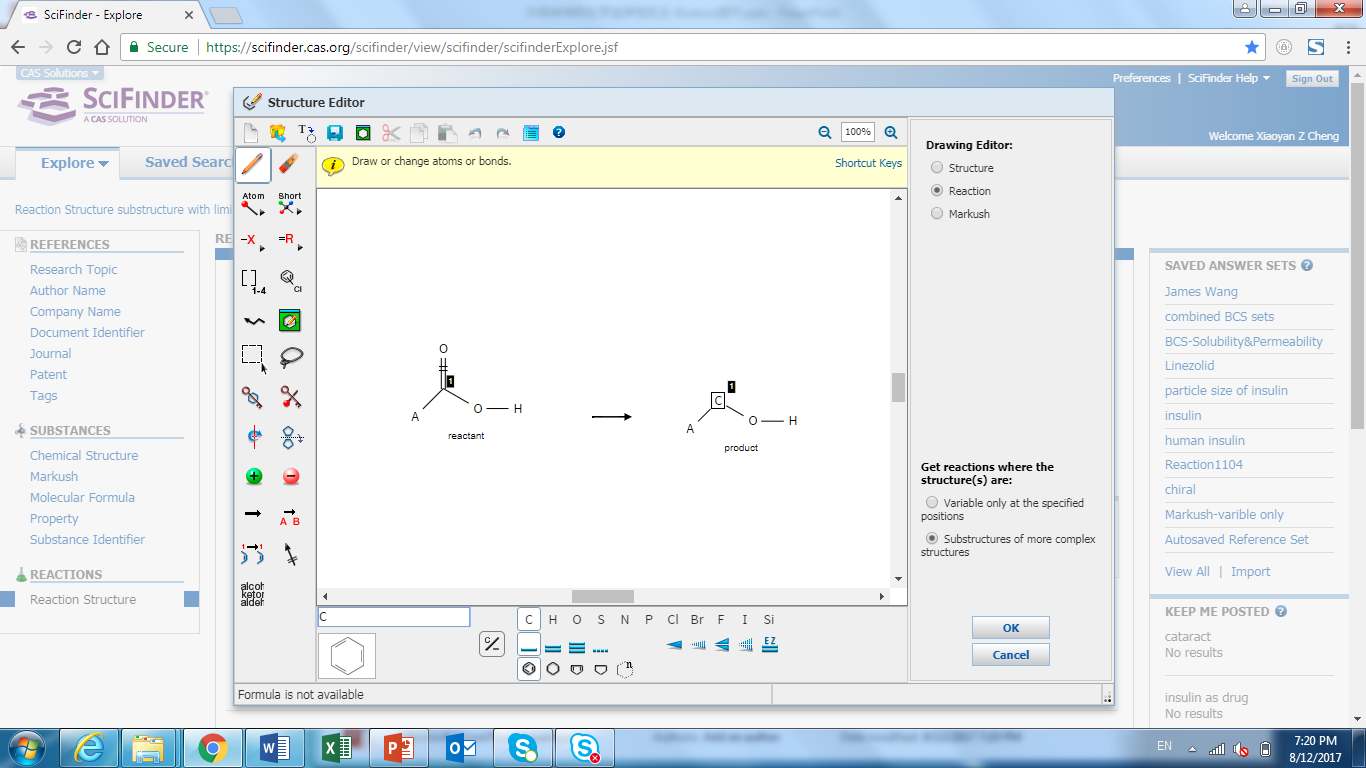 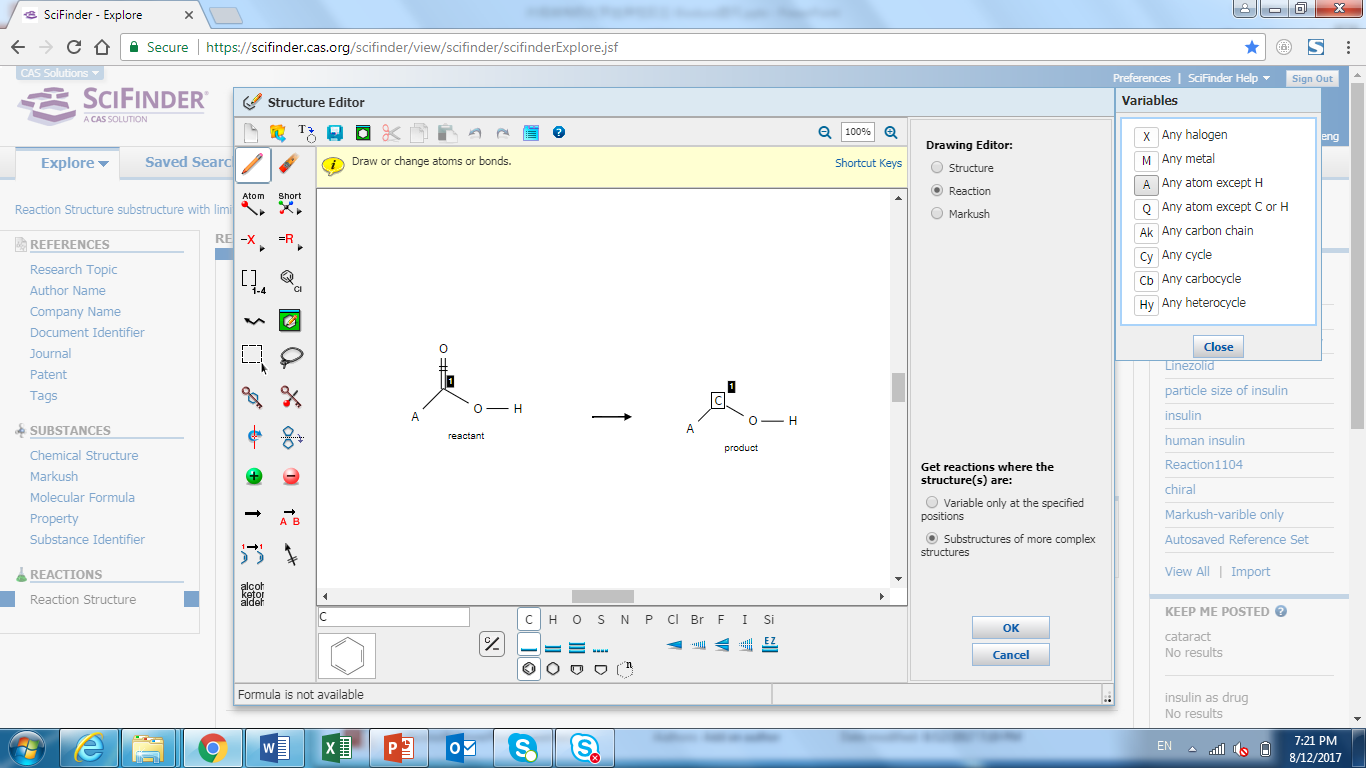 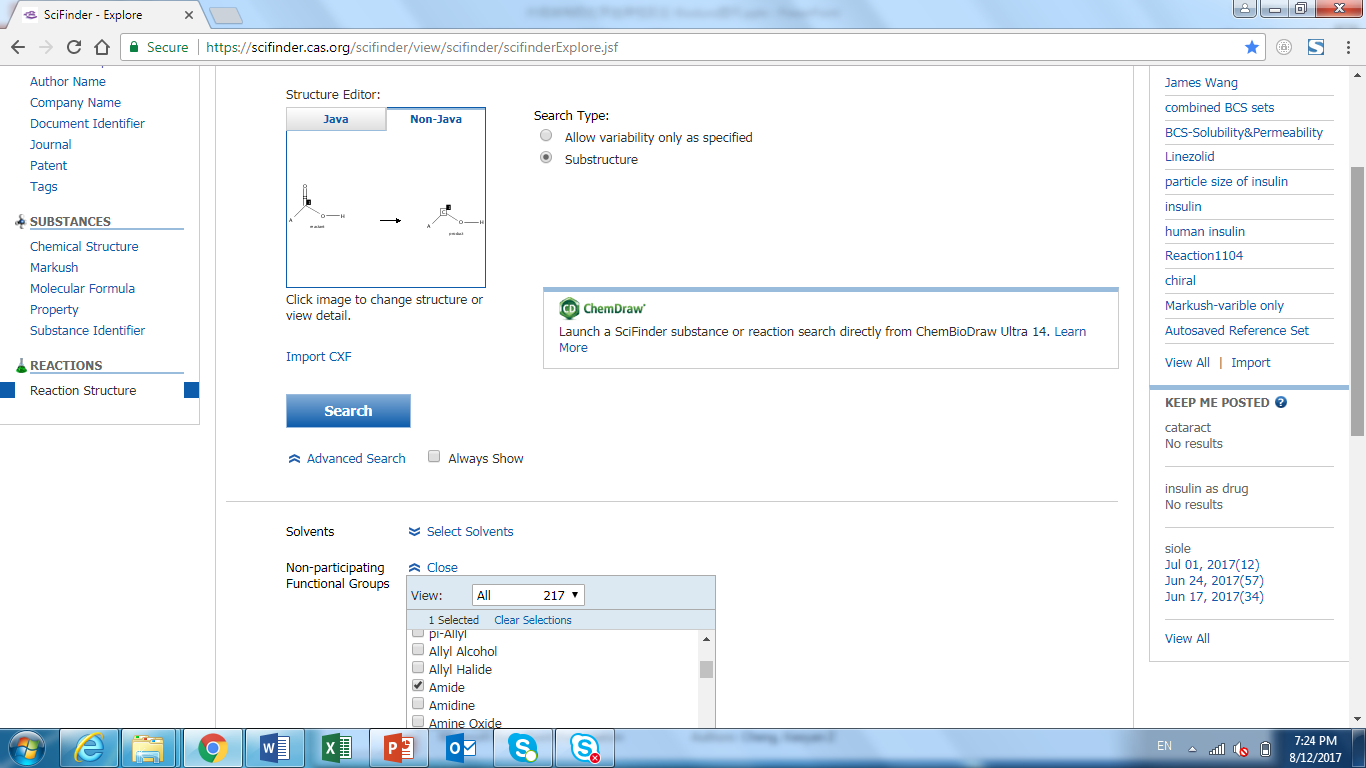 1. 点击高级检索；
2. 点击不参与反应官能团；
3. 选择酰胺amide。
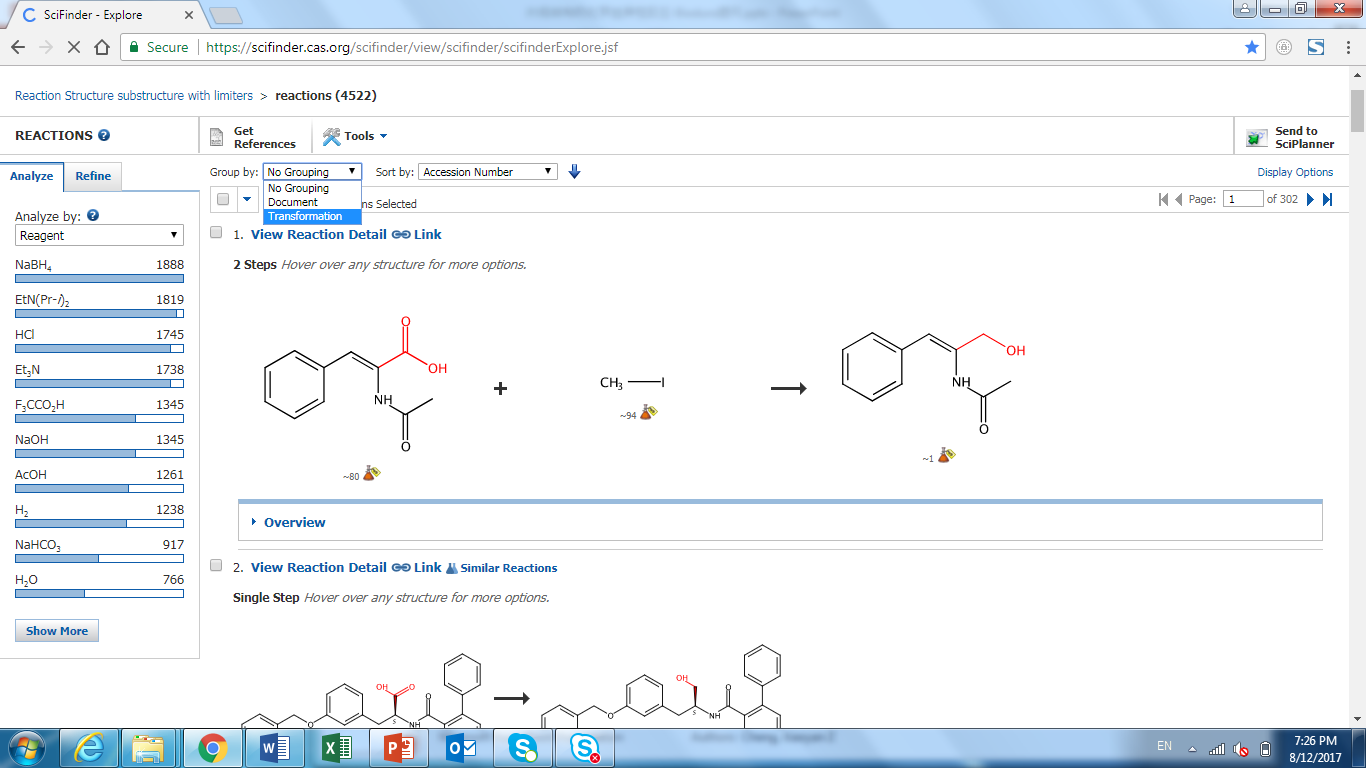 点击Group by中的Transformation，显示反应类型
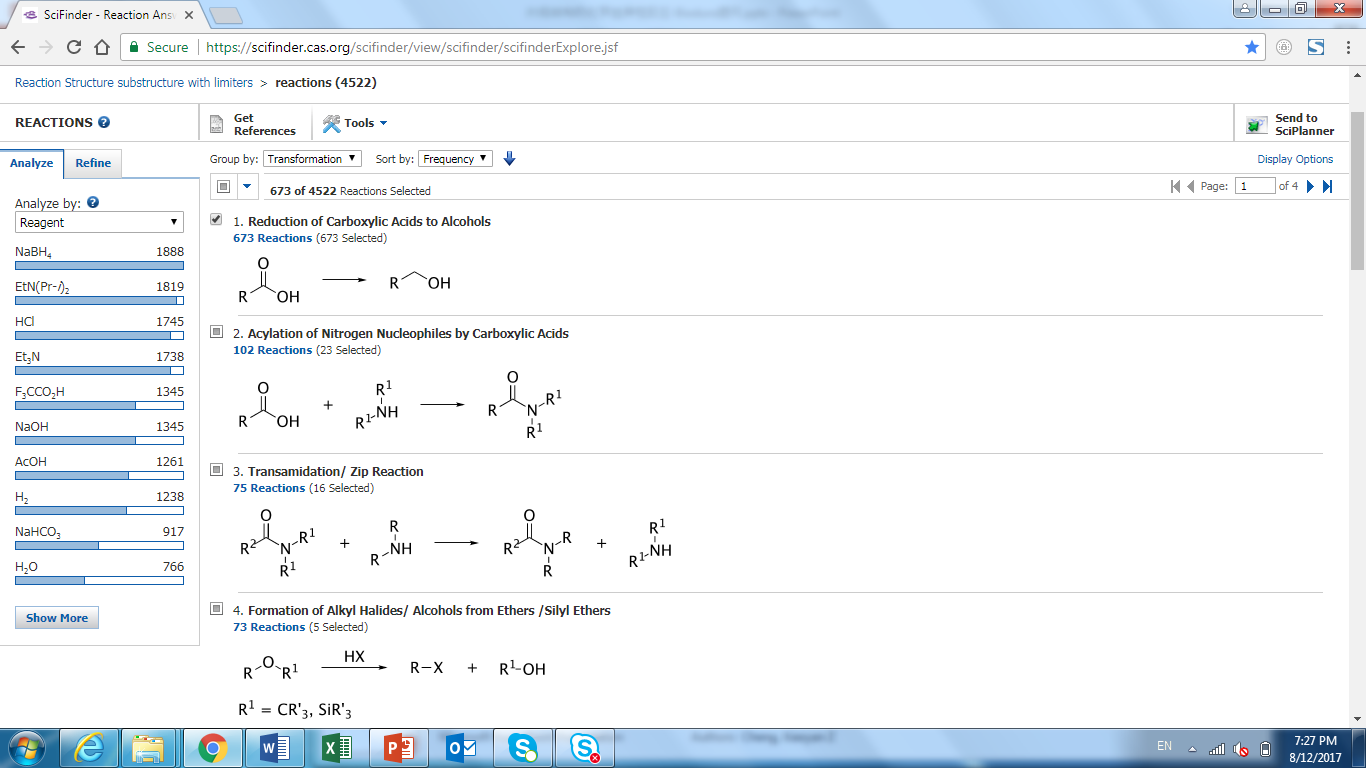 选择羧酸还原为醇的这类反应
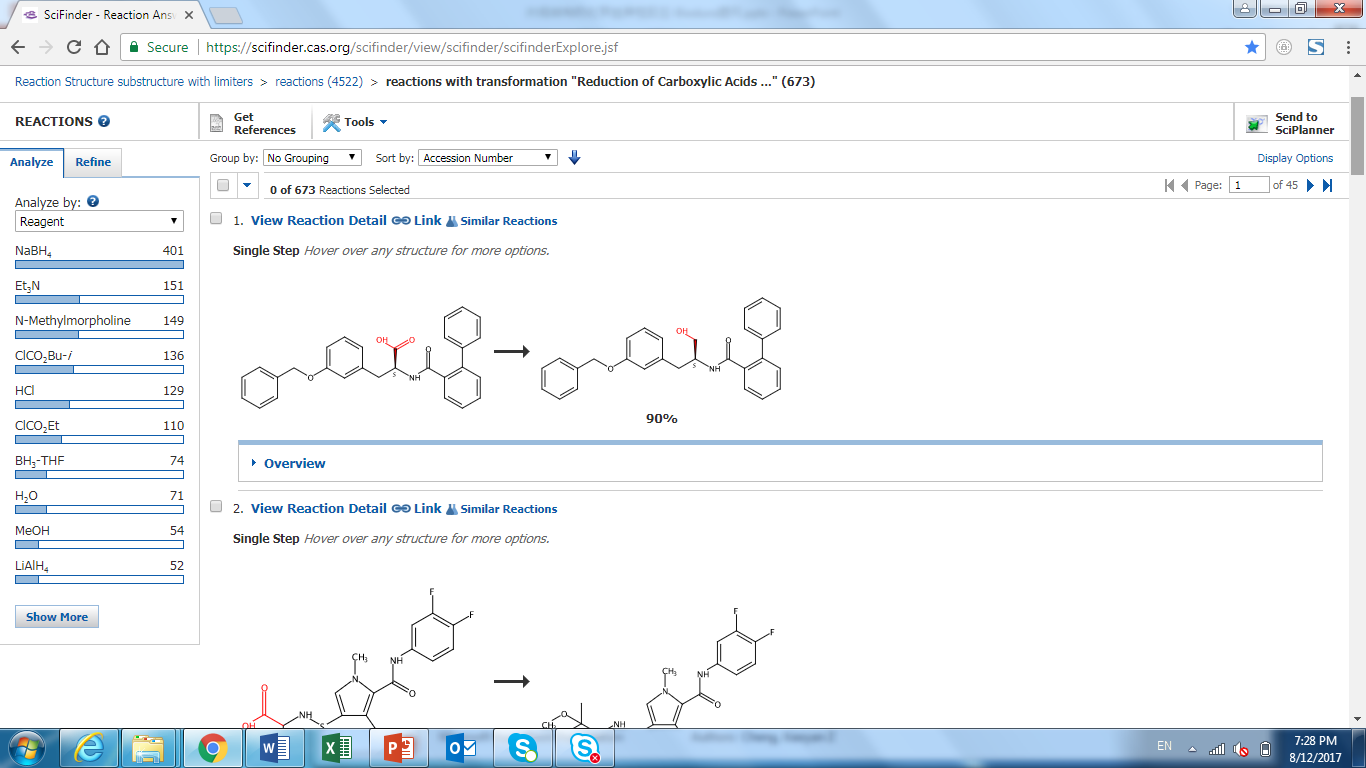 最终，获得全面精准的片段结构
的化学选择性反应结果集
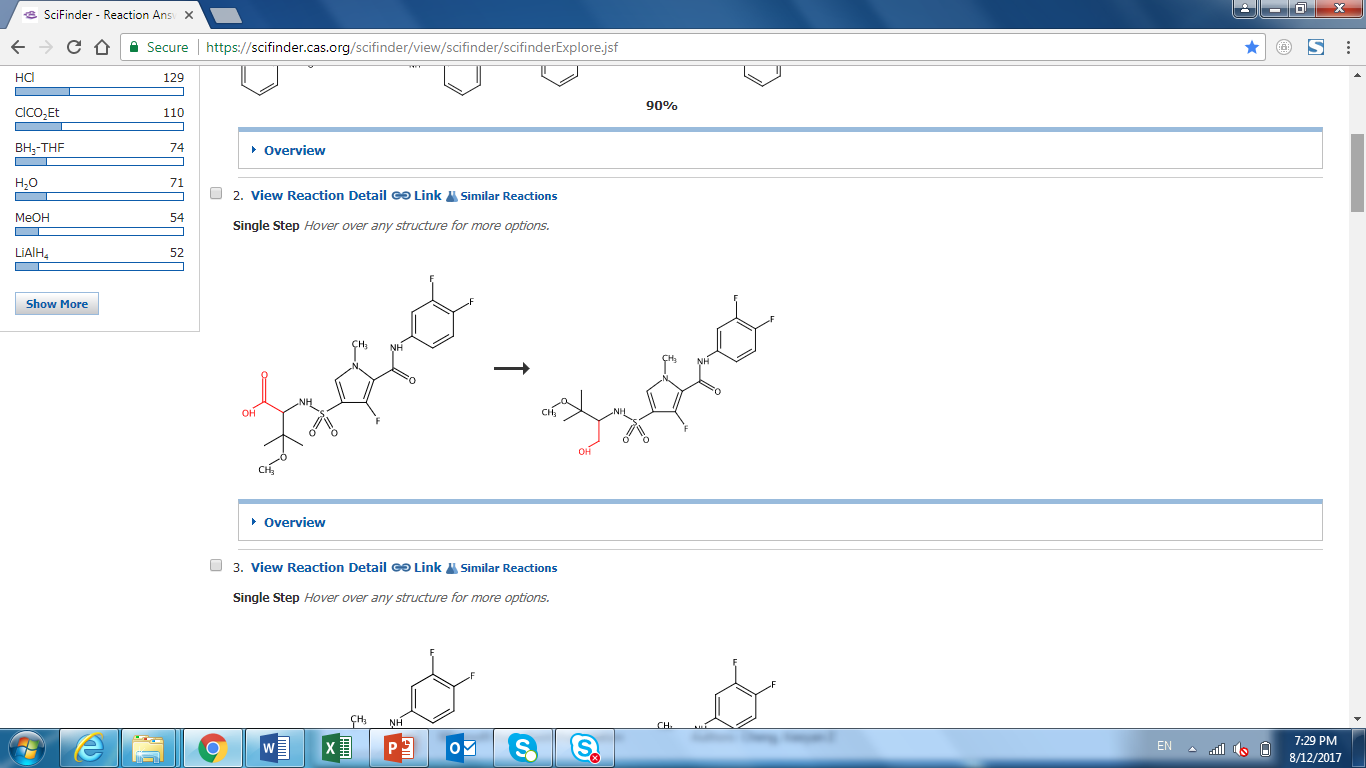 检索使用Na2S2O4作为试剂的反应
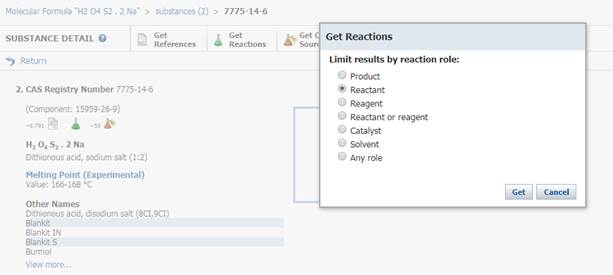 分子式检索无机物，要按照Hill排序规则检索。具体为，不含碳化合物，按照元素符号字母顺序排序。含碳化合物， 碳在前，氢紧随其后，其他元素按照字母排序。
无机含氧酸盐，按照多组分物质检索（比如Na2S2O4，就按照相应的酸和钠的混合物标引，阳离子有多少个阳离子，阴离子部分用H补齐），所用分子式为: H2O4S2.2Na
ACS / Proprietary and Confidential / Do Not Distribute
提纲
Chemdraw与SciFinder兼容问题
查找物质谱图
利用SciPlanner实现反应路线设计
反应案例分享：
溴代杂芳环与炔烃的 Sonogashira偶联反应检索
同位素化学物质反应检索
胺类化合物脱保护反应
手性构型翻转拆分反应
片段结构的化学选择性反应
文献检索
物质的纯化
物质的移除
ACS / Proprietary and Confidential / Do Not Distribute
查找纯化双氧水（7722-84-1）的文献
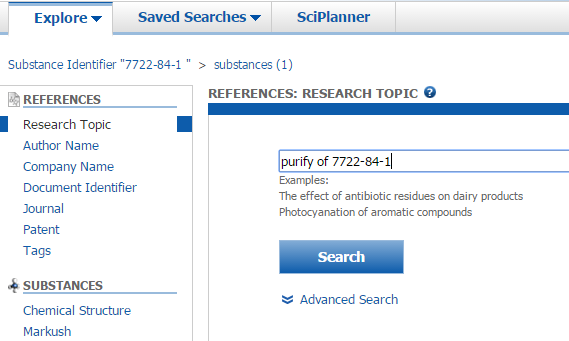 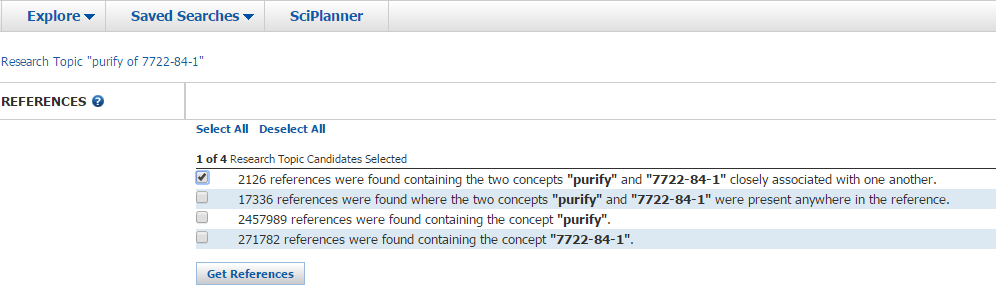 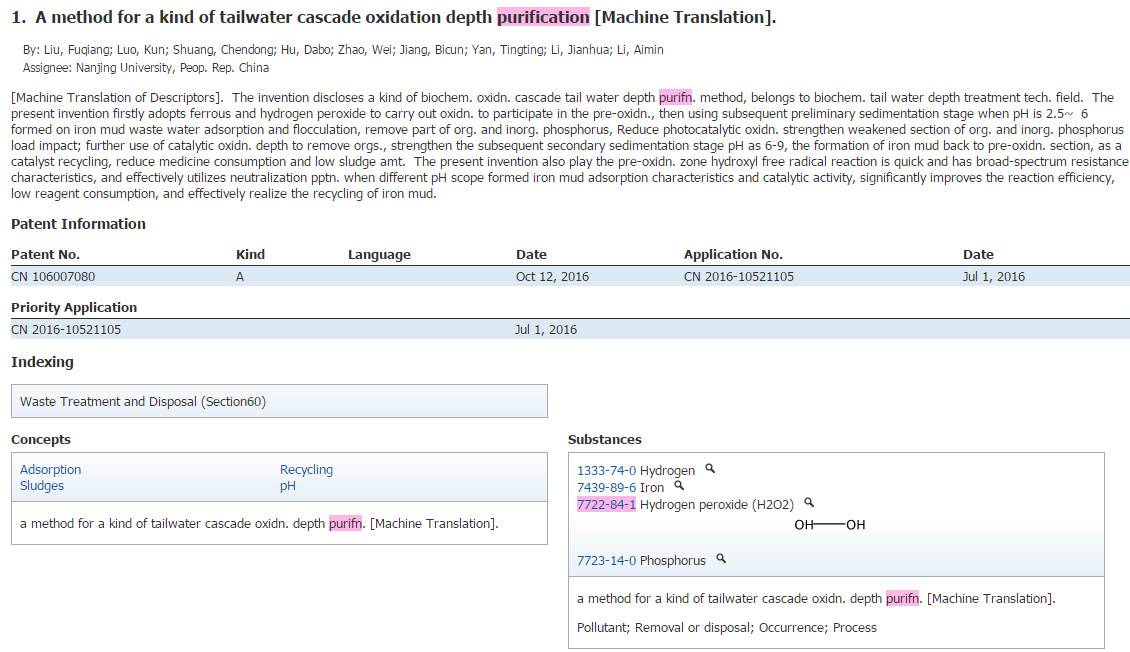 噪音信息
巧用CAS Role
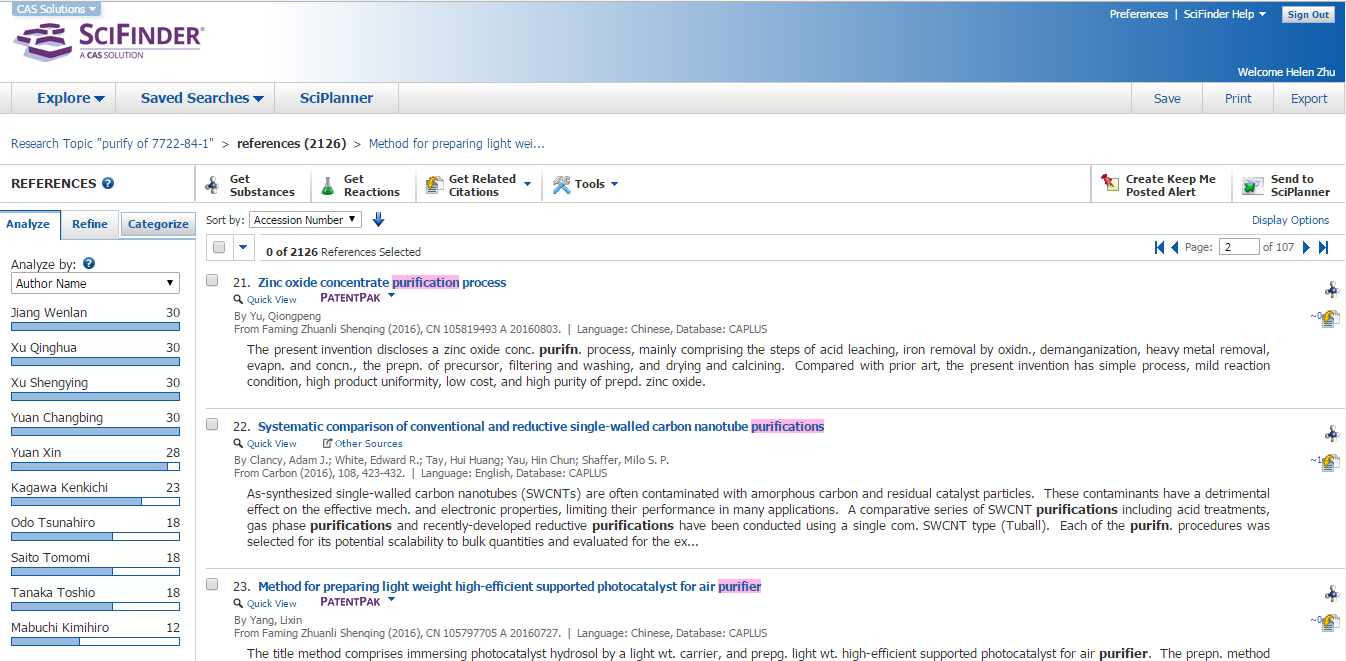 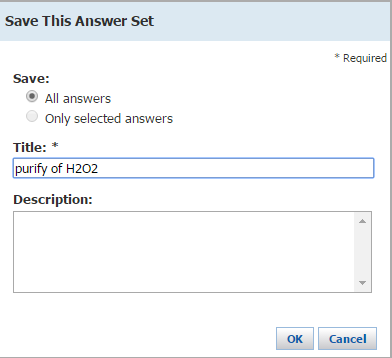 巧用CAS Role
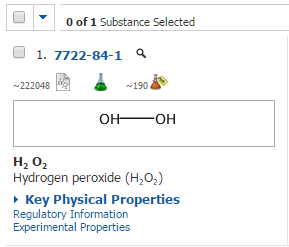 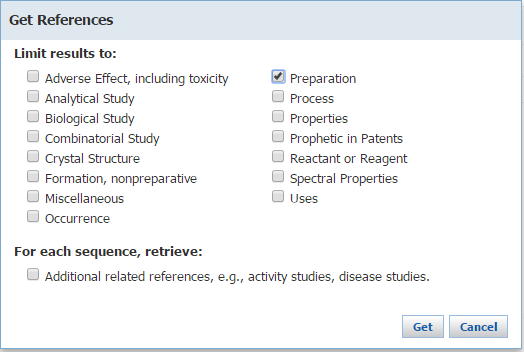 巧用CAS Role
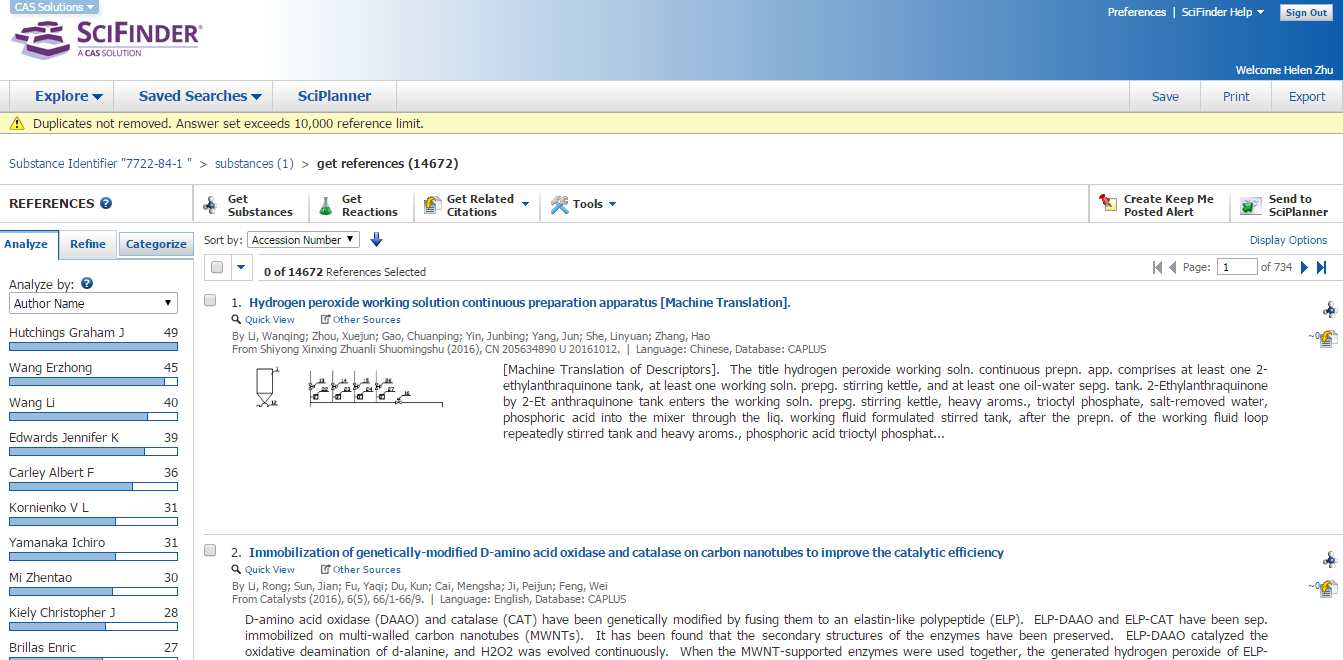 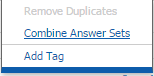 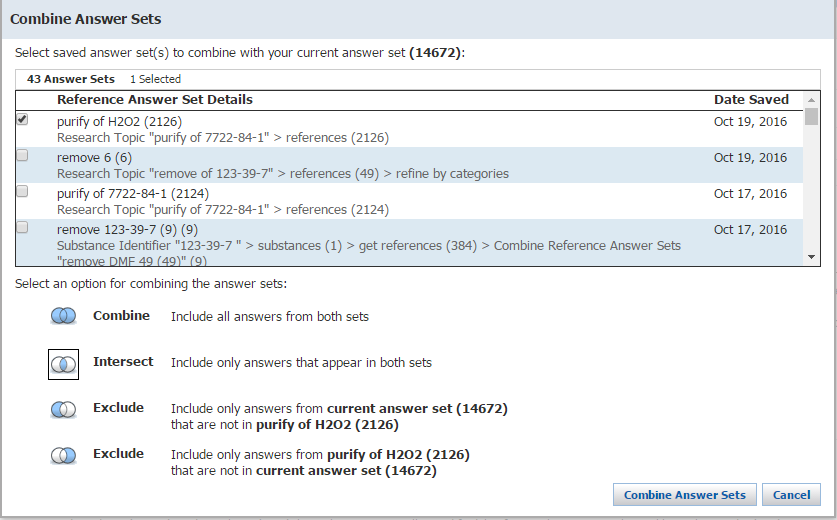 巧用CAS Role
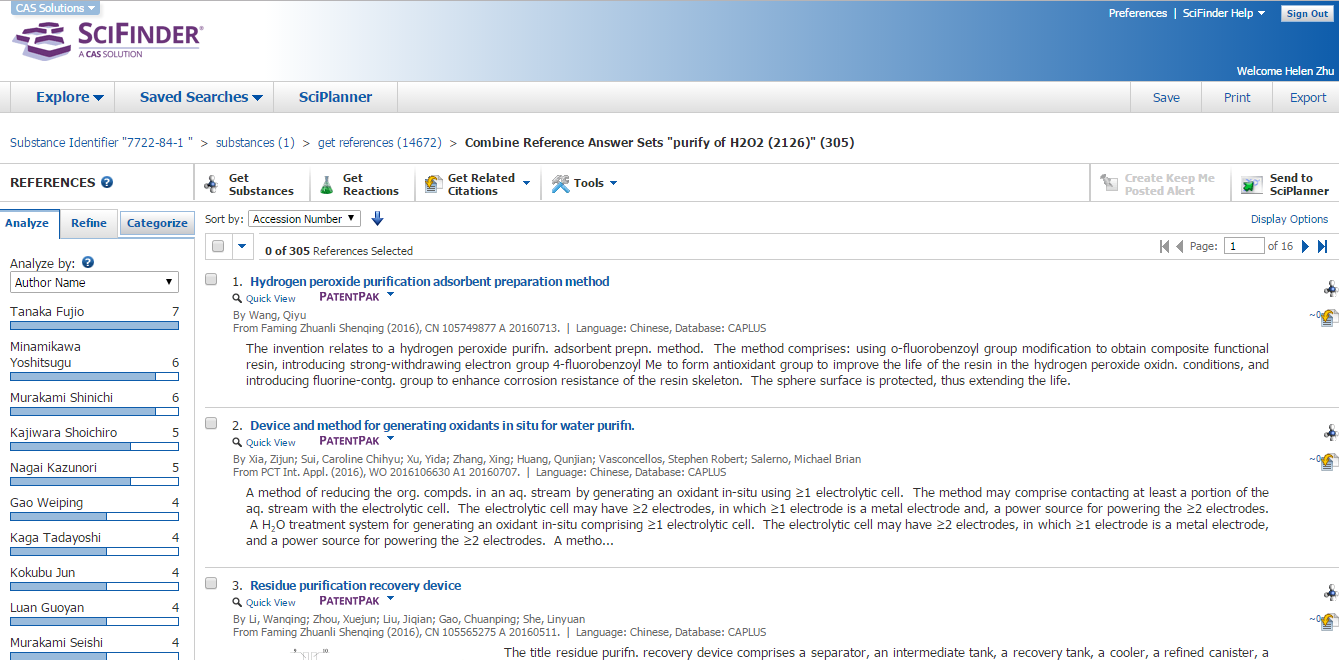 浏览记录，判断是否符合要求
巧用CAS Role
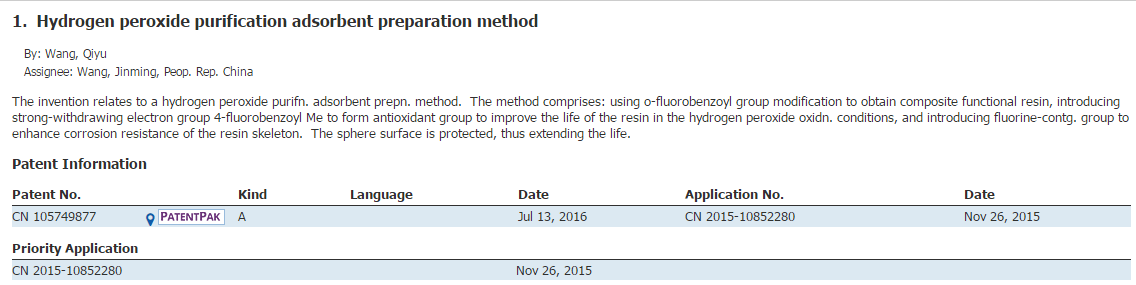 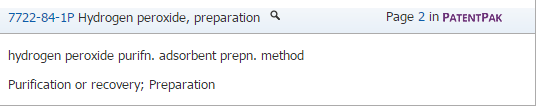 都是需要的文献
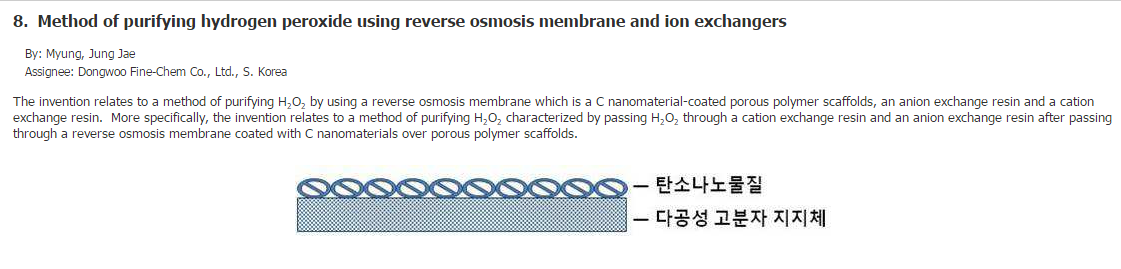 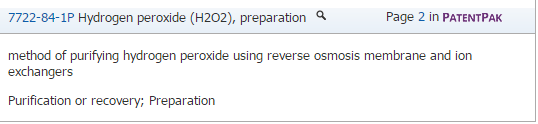 提纲
Chemdraw与SciFinder兼容问题
查找物质谱图
利用SciPlanner实现反应路线设计
反应案例分享：
溴代杂芳环与炔烃的 Sonogashira偶联反应检索
同位素化学物质反应检索
胺类化合物脱保护反应
手性构型翻转拆分反应
片段结构的化学选择性反应
文献检索
物质的纯化
物质的移除
ACS / Proprietary and Confidential / Do Not Distribute
去除N-甲基甲酰胺（123-39-7）
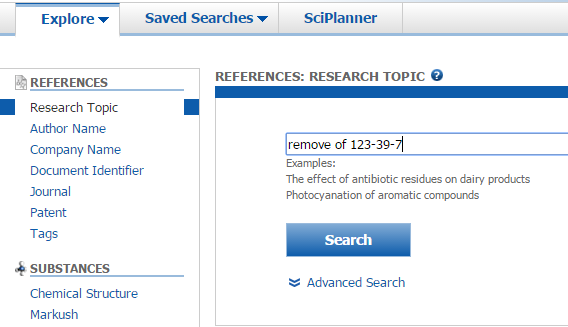 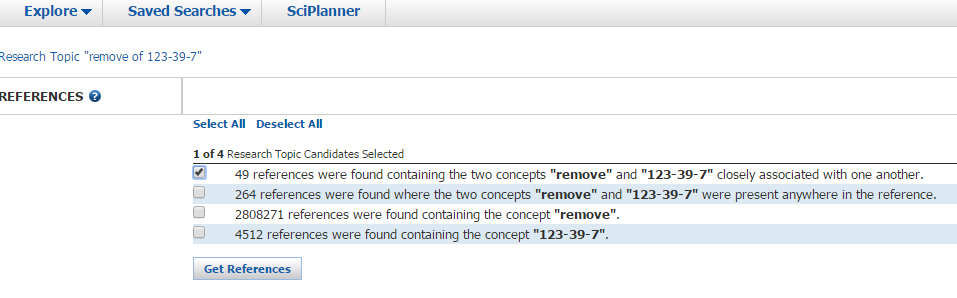 善用Categorize去除噪音信息
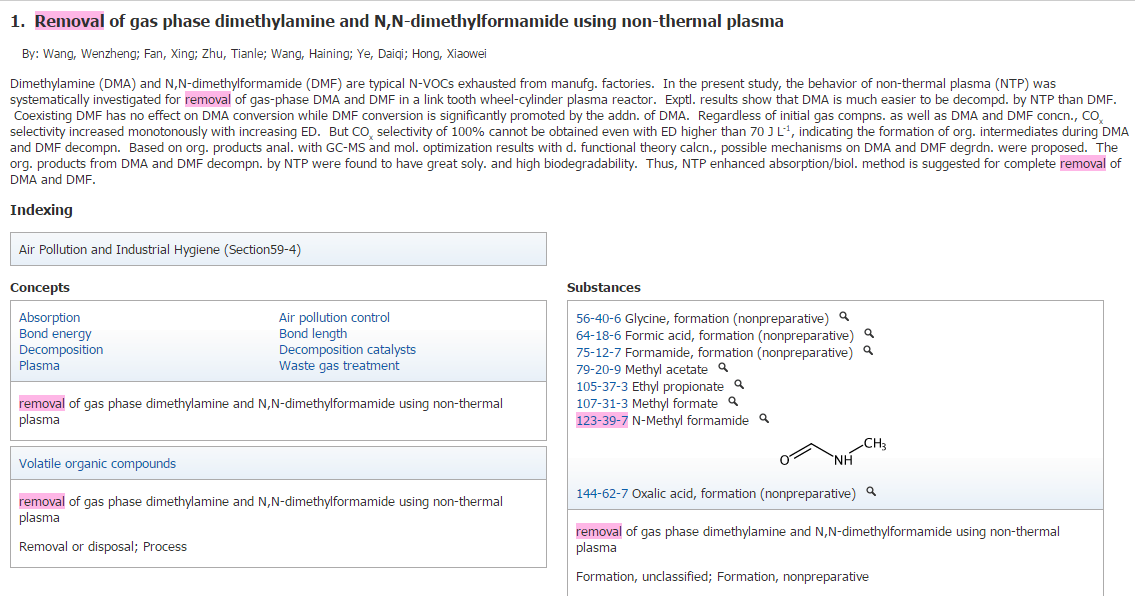 需要的文献
善用Categorize去除噪音信息
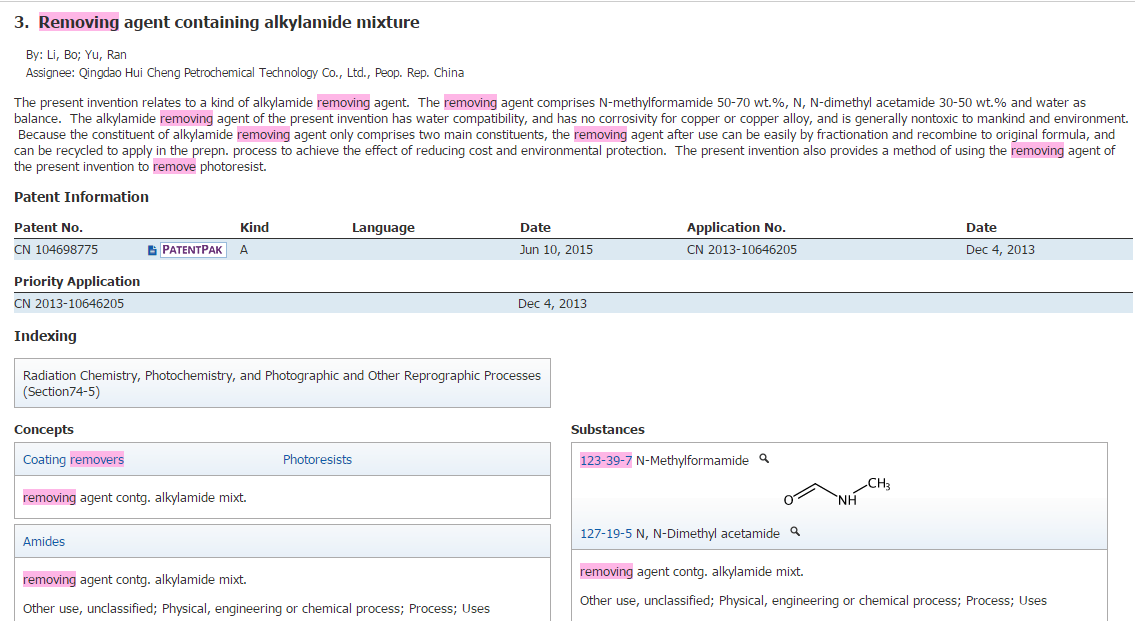 噪音信息更多，如何去除？
善用Categorize去除噪音信息
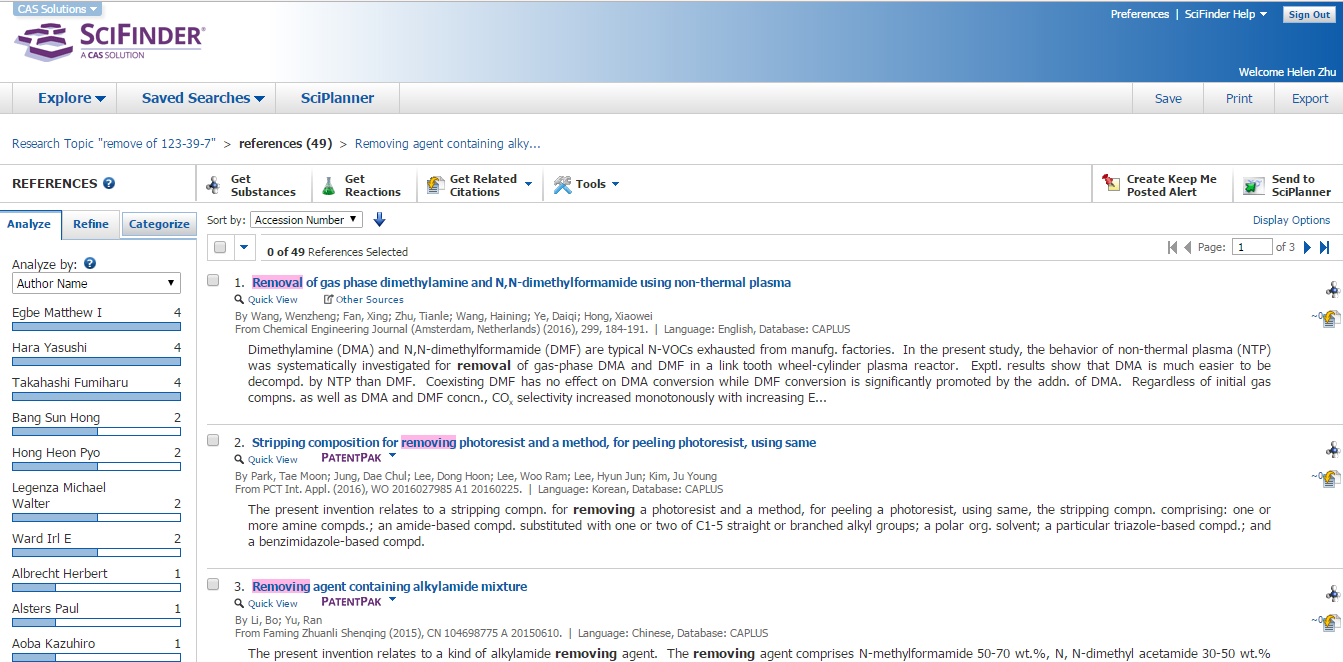 善用Categorize去除噪音信息
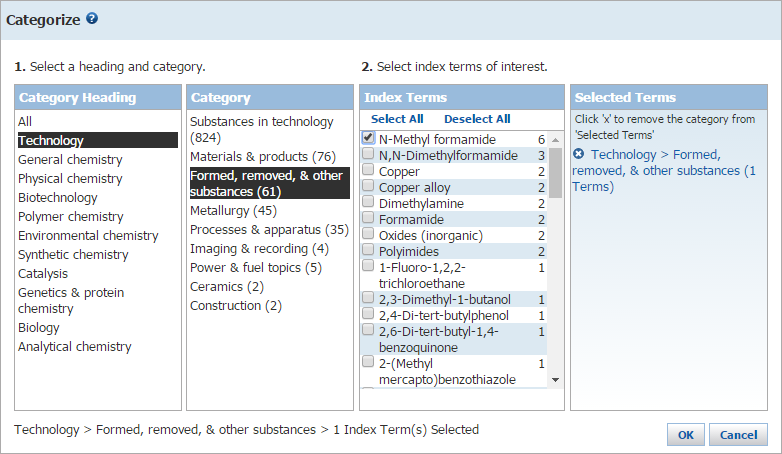 谢谢关注！
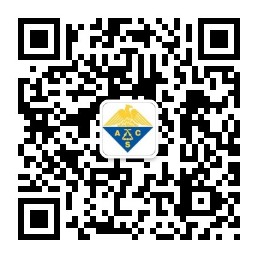 美国化学文摘社北京代表处
电话：010-62508026/7
电子邮箱：china@acs-i.org
中文网站：http://www.cas-china.org/
英文网站：http://www.cas.org/
CAS is a division of the American Chemical Society.                 Copyright 2016 American Chemical Society. All rights reserved.